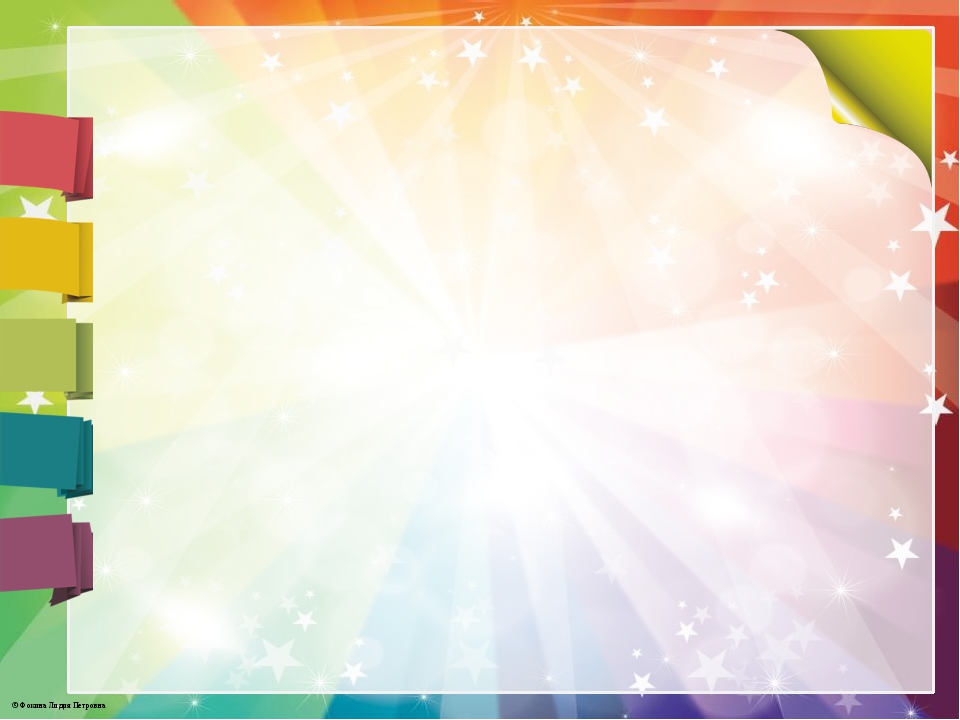 Муниципальное казенное дошкольное 
образовательное учреждение  Ханты – Мансийского района
 «Детский сад «Светлячок» д. Шапша»
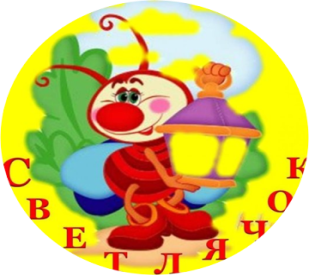 «Укрепление здоровья детей в ДОУ»
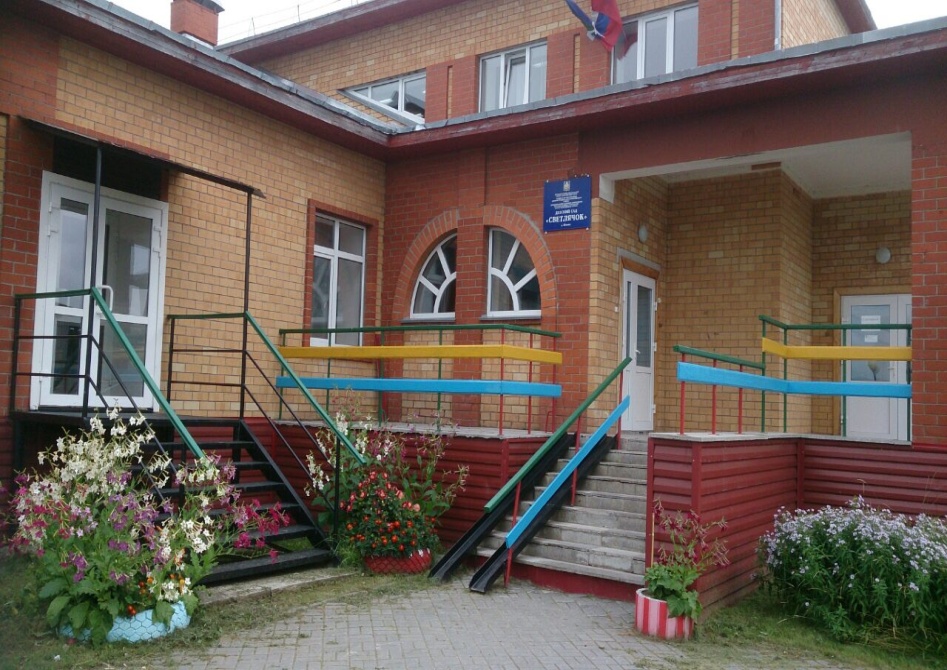 «Забота о здоровье – это  важнейший труд  воспитателя. От жизнерадостности, бодрости детей зависит их духовная жизнь, мировоззрение, умственное развитие, прочность знаний, вера в свои силы»
 В. Сухомлинский
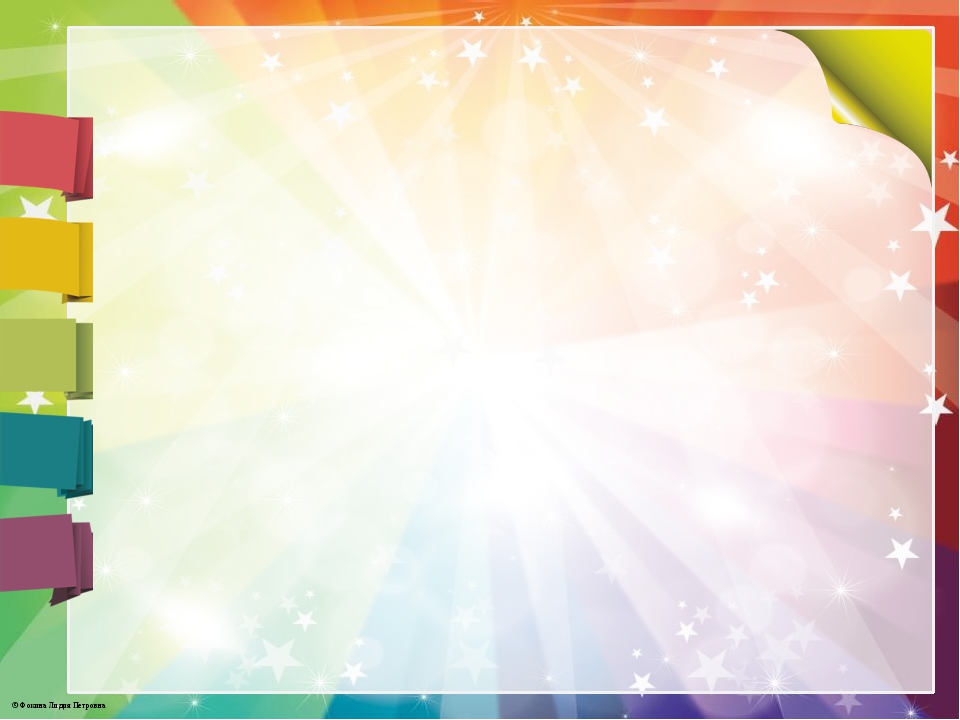 В  современных   условиях    в   рамках   государственной    концепции сохранения  здоровья  подрастающего поколения  большое   внимание уделяется   здоровому   образу   жизни   ребёнка,   а   именно:  физическому  совершенствованию, укреплению  психического  здоровья, обеспечению  социальной  безопасности,   формированию    навыков личной   гигиены.
В нашем учреждении обеспечены условия для сохранения и укрепления физического,   психического и социального здоровья воспитанников. В образовательном процессе эффективно используется современные здоровьесберегающие технологии.
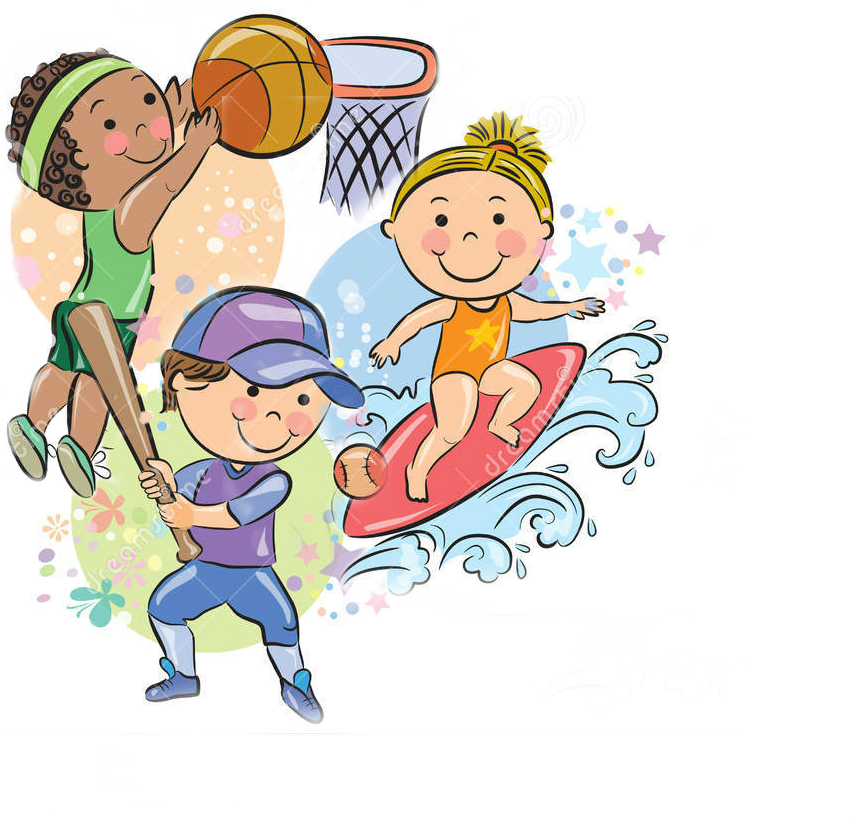 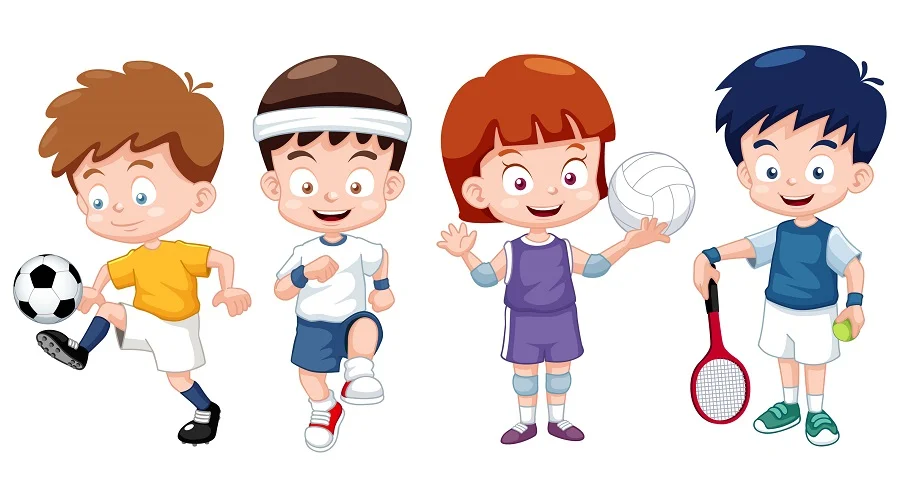 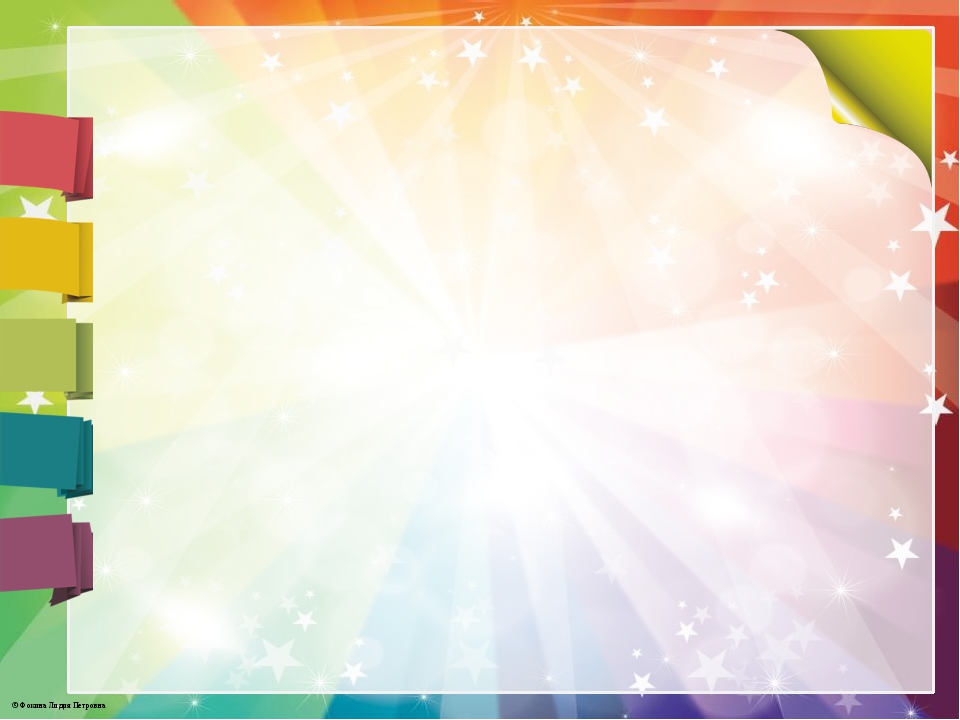 Модель физкультурно-оздоровительной работы в МК ДОУ ХМР «Светлячок»
Детский сад
Семья
Организация полноценного питания
Организация двигательного режима
Профилактическая 
работа
Ребенок
Оптимальная организация режимов дня
Система закаливания
Материально-техническое оснащение
Мониторинг
Создание представлений о здоровом образе жизни
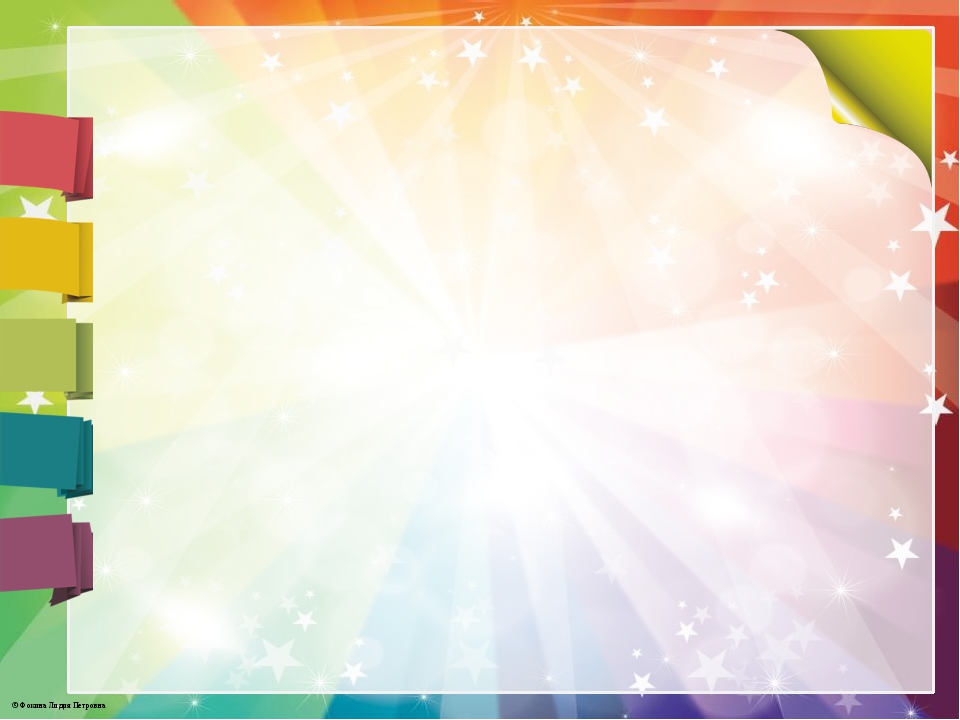 Материально техническое обеспечение
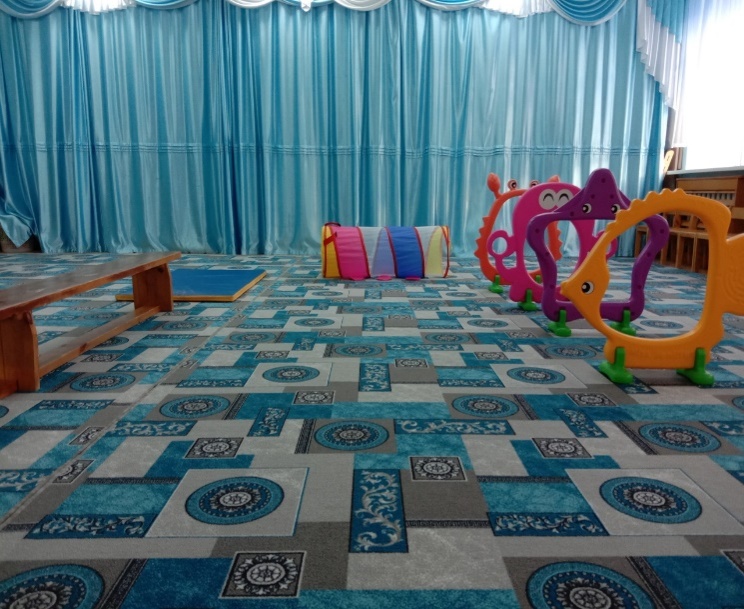 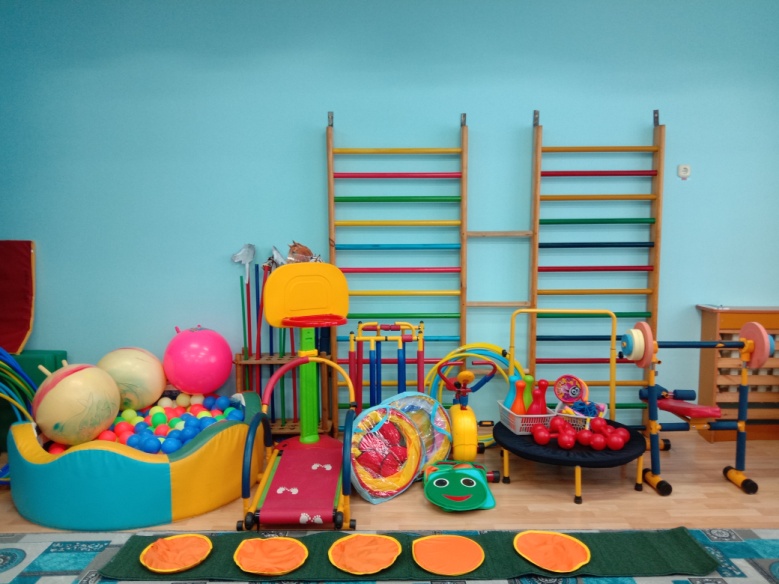 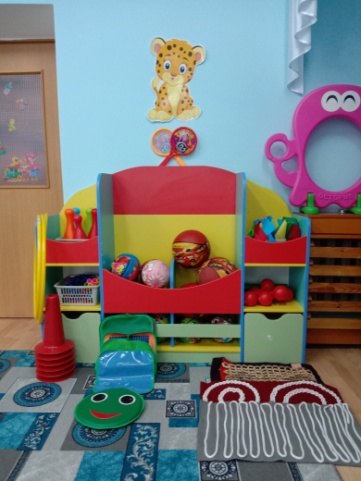 В детском саду организовано специальное помещение с функциональным оборудованием
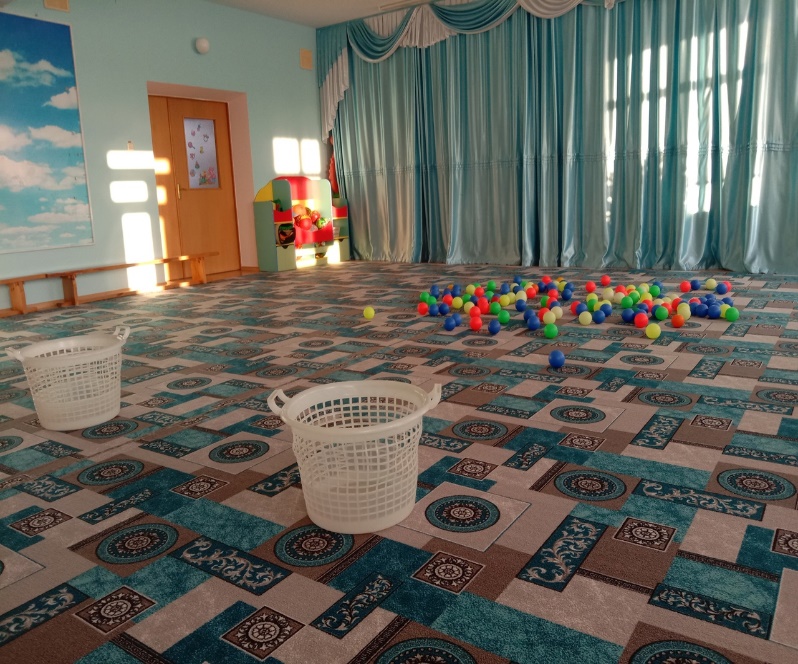 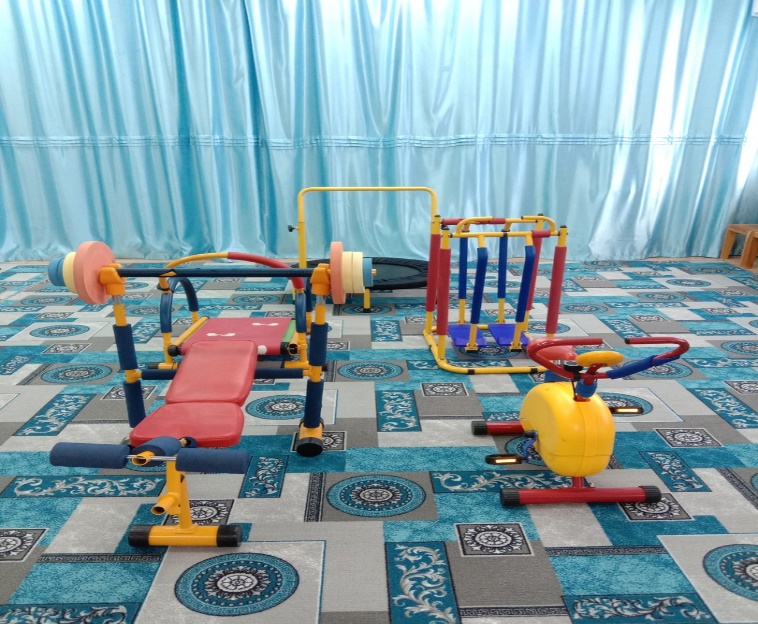 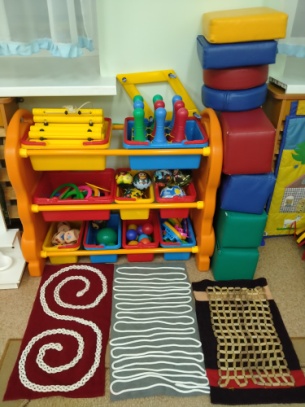 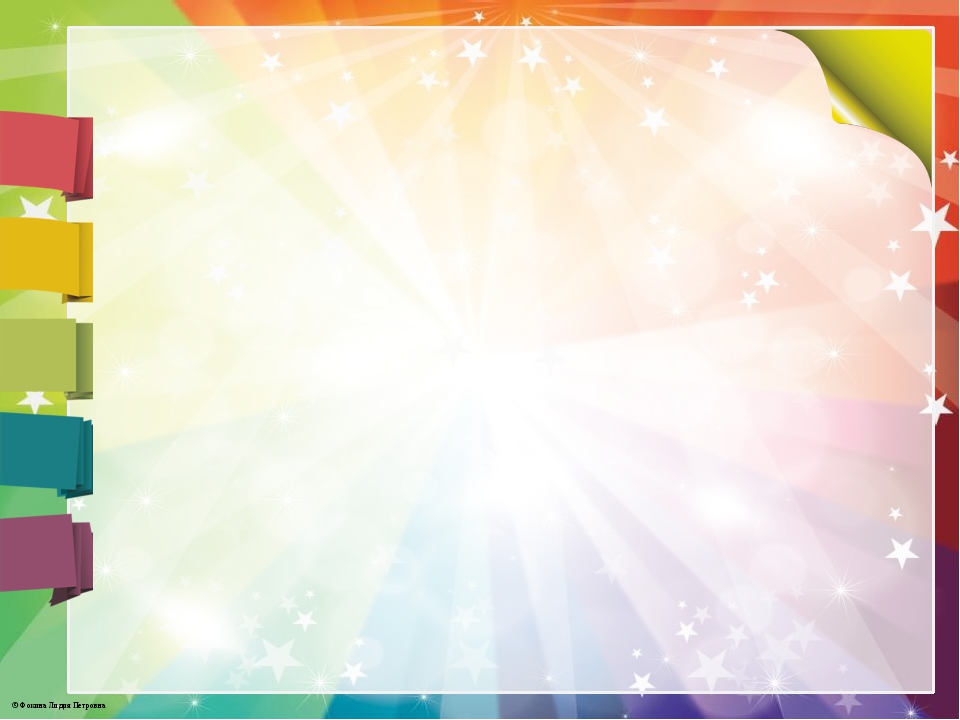 Закаливающие процедуры
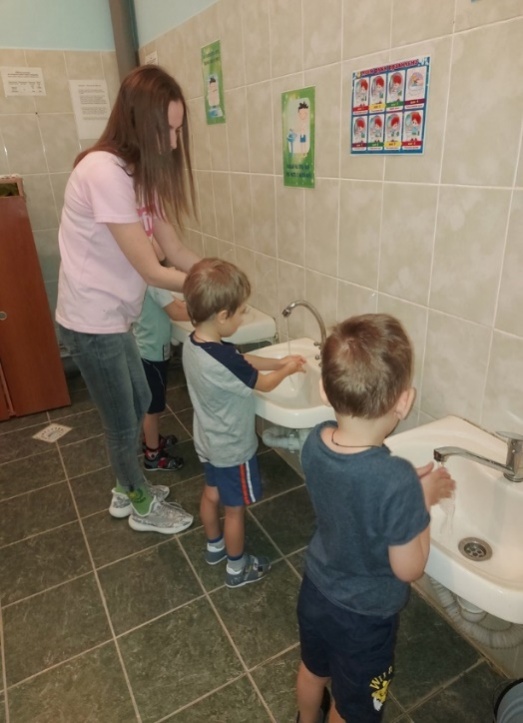 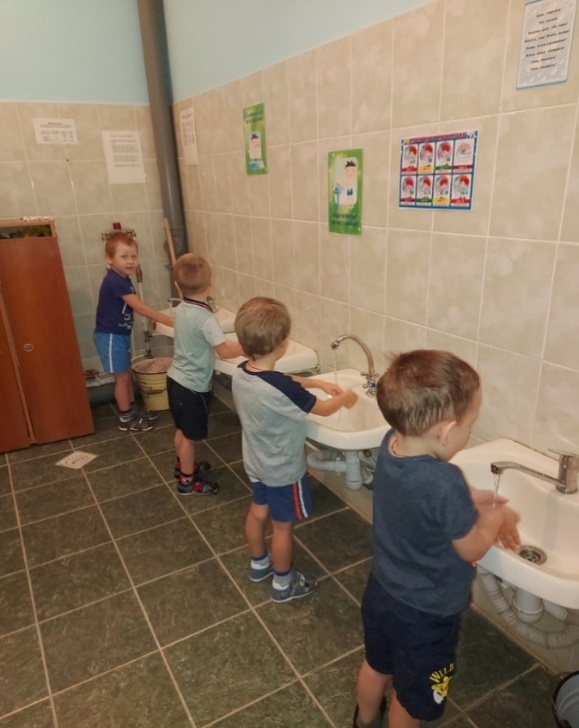 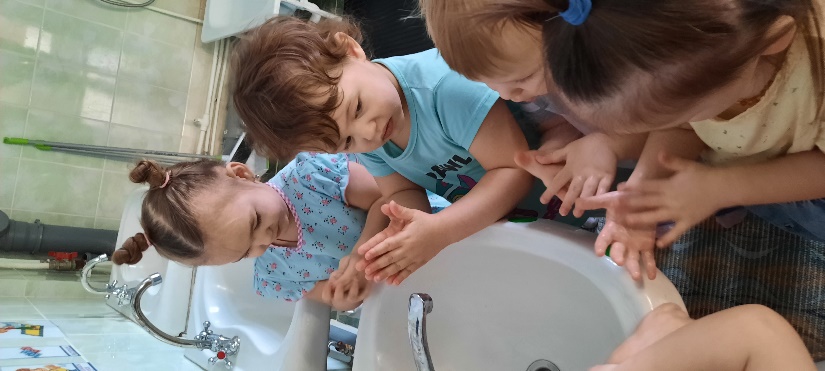 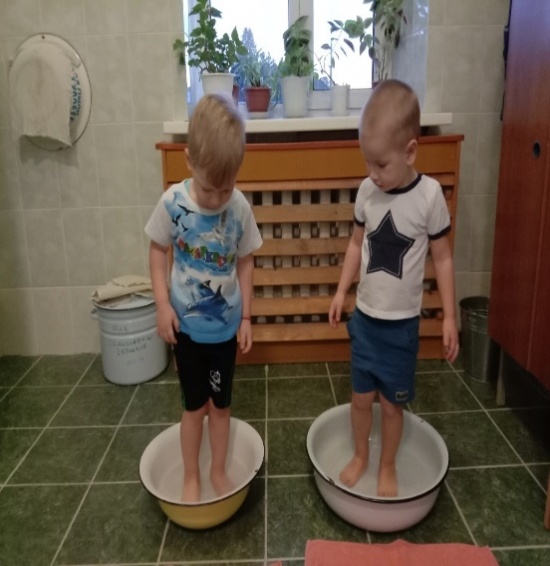 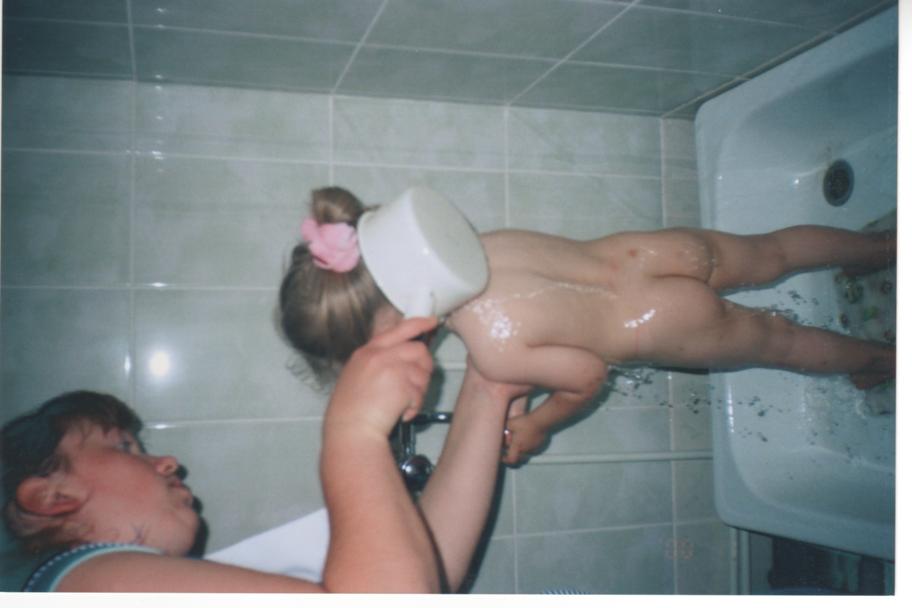 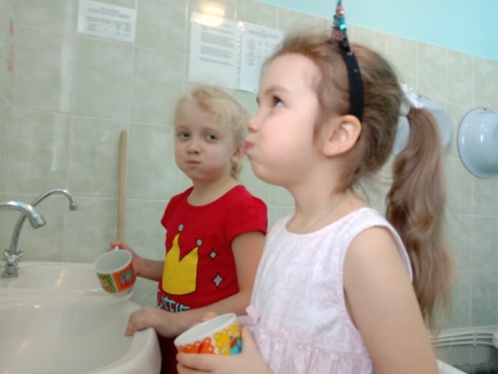 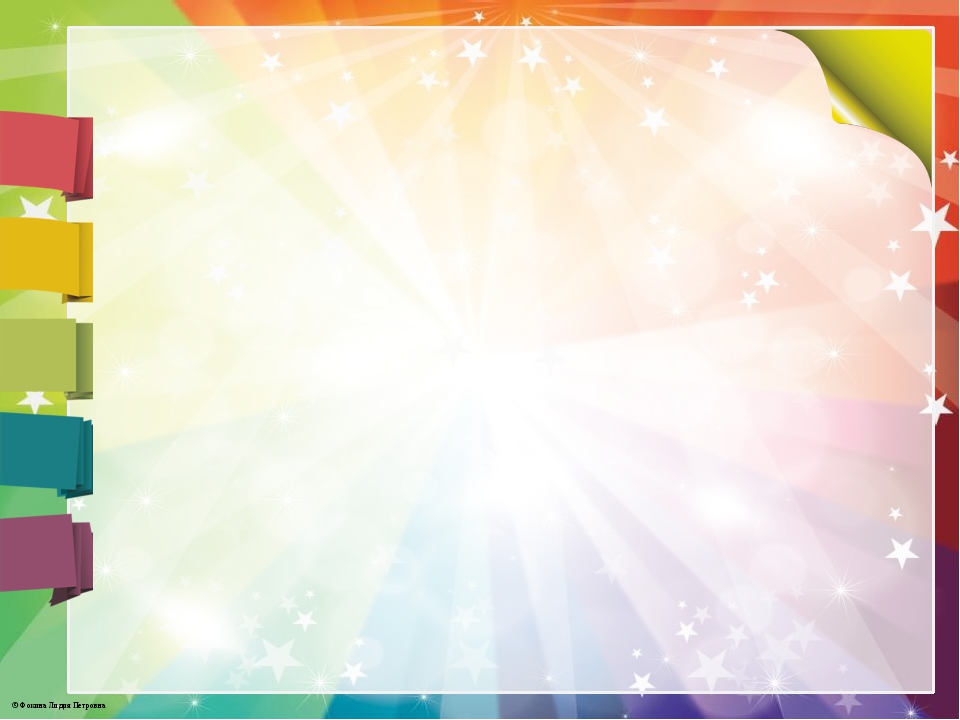 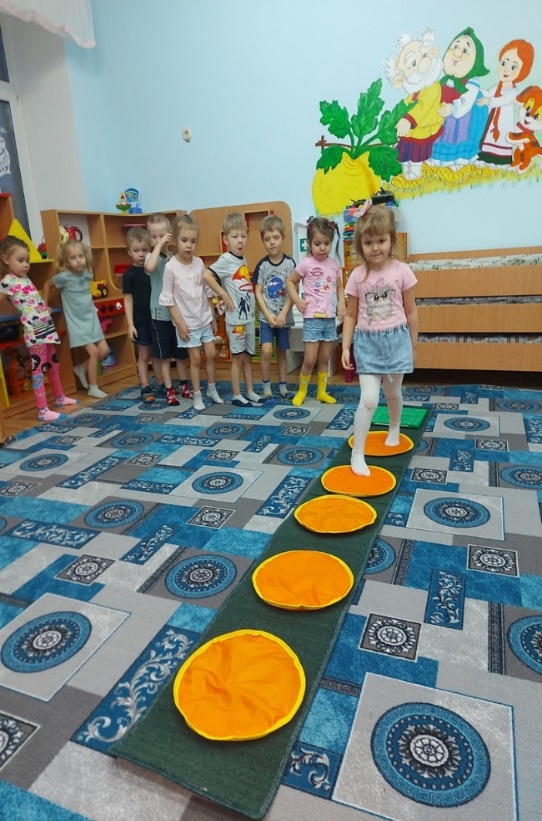 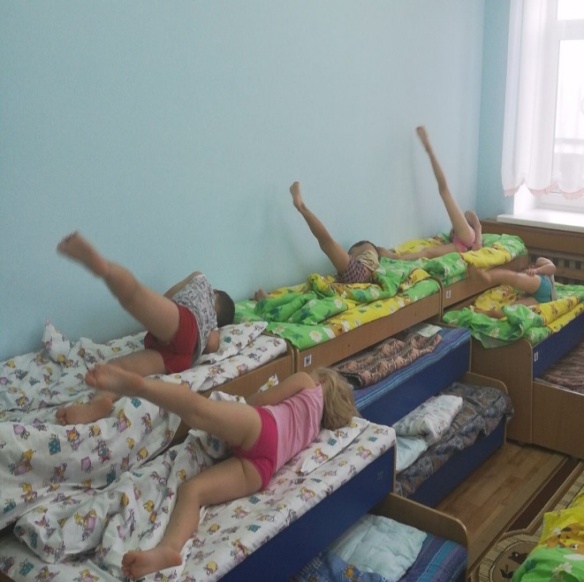 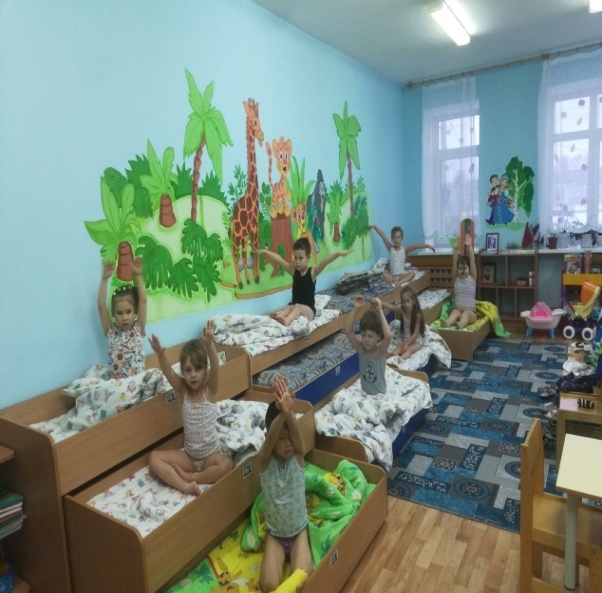 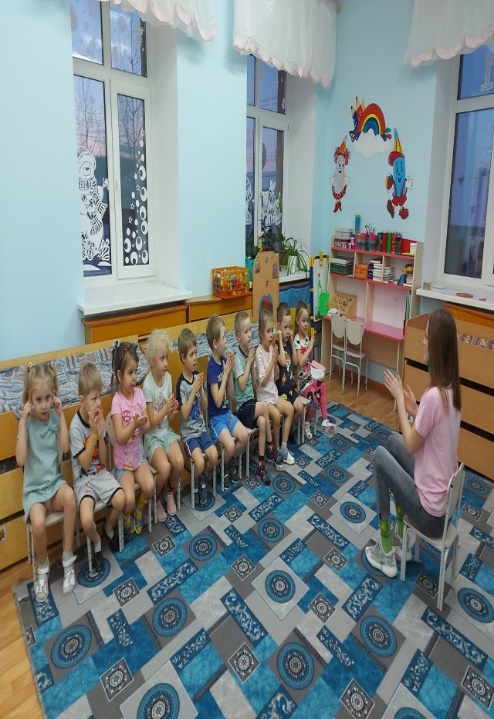 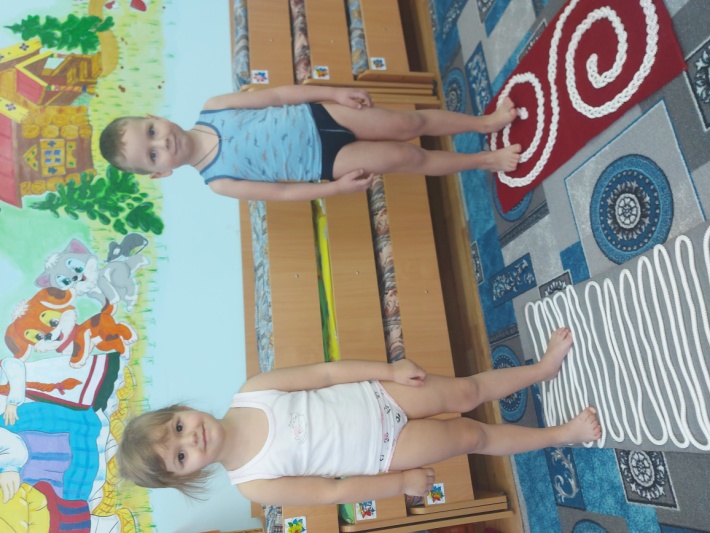 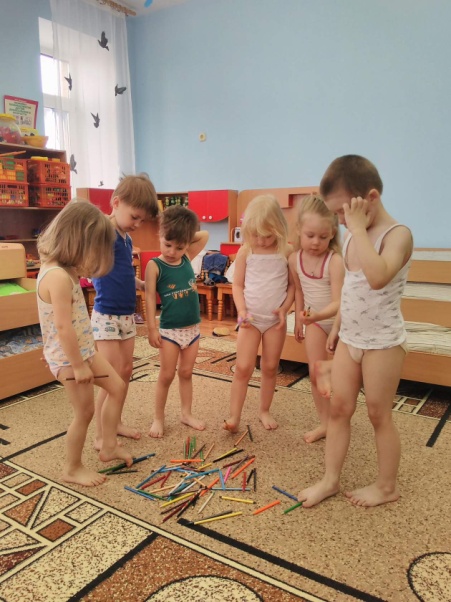 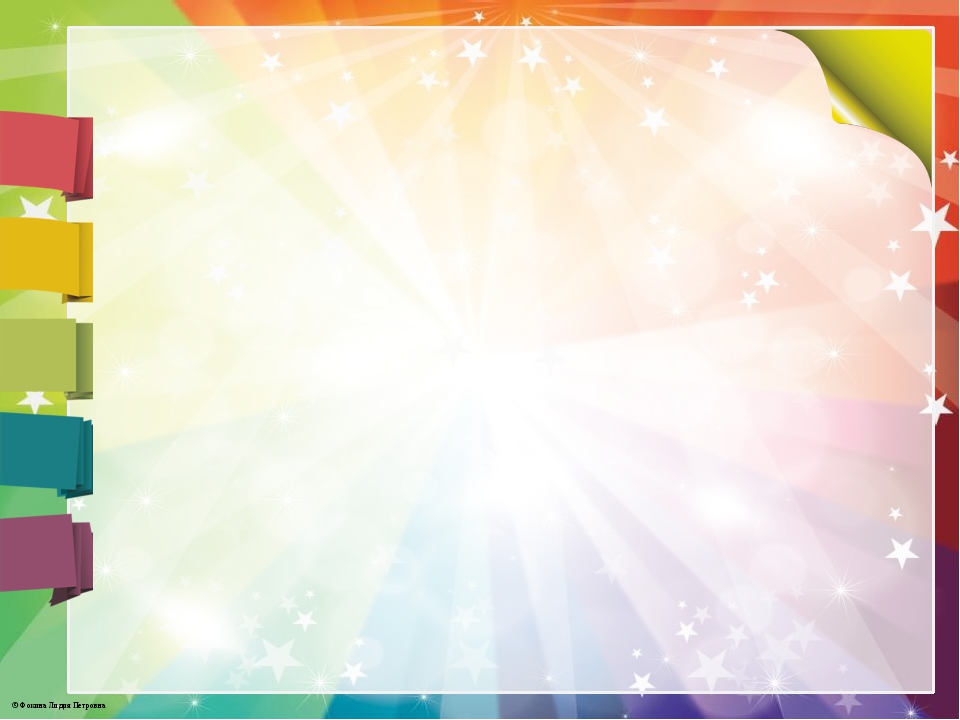 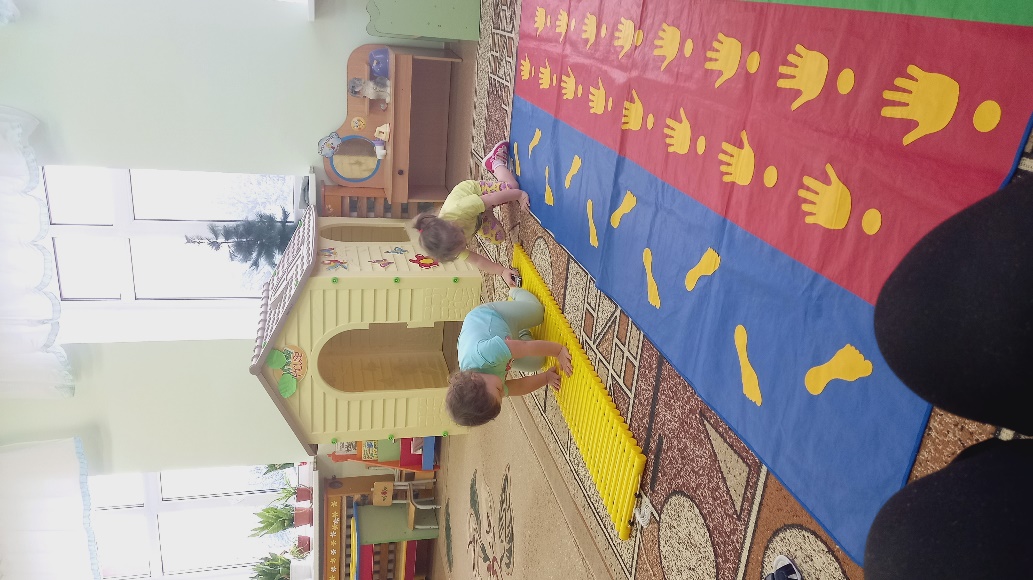 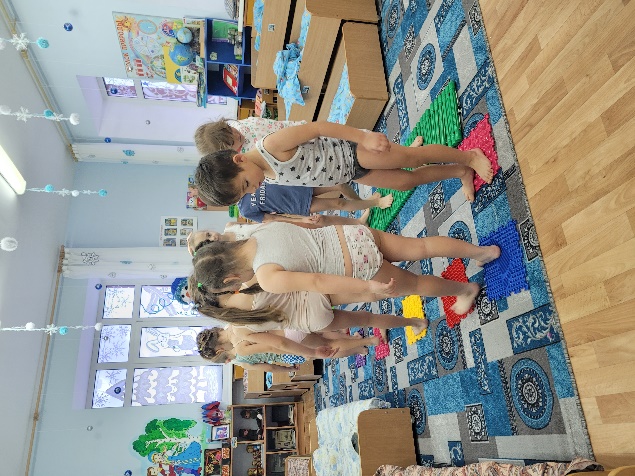 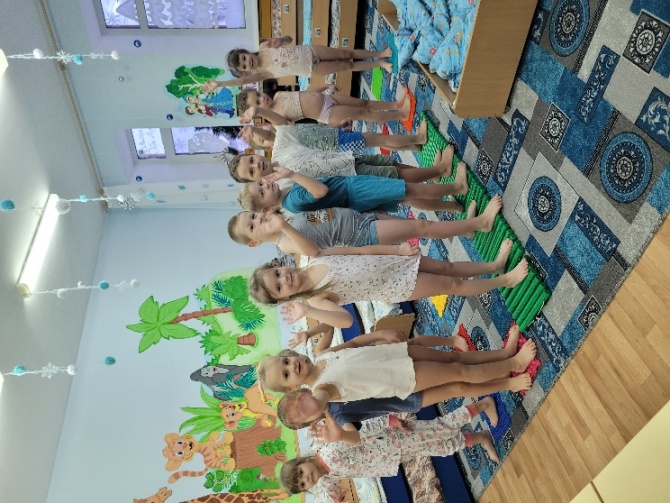 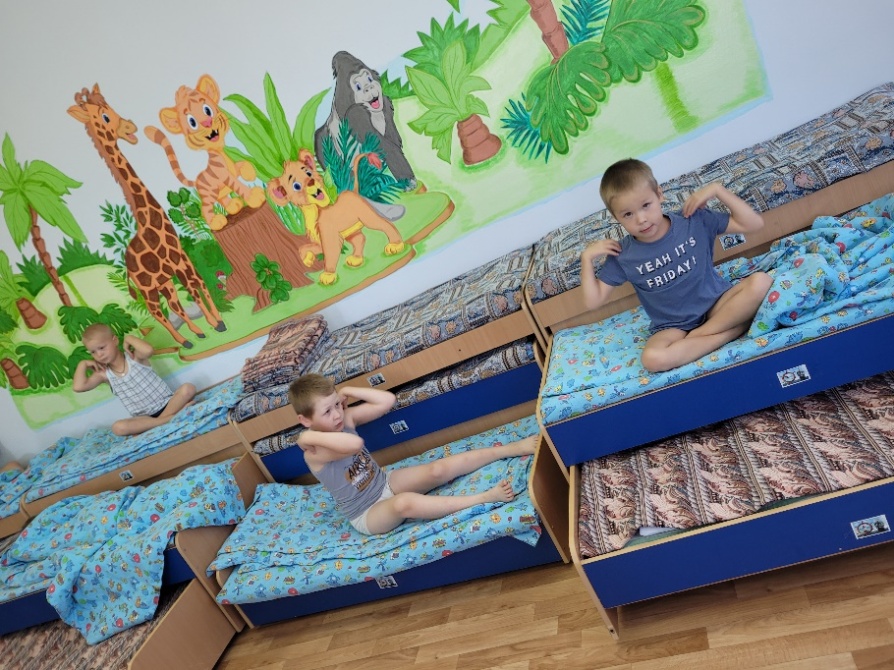 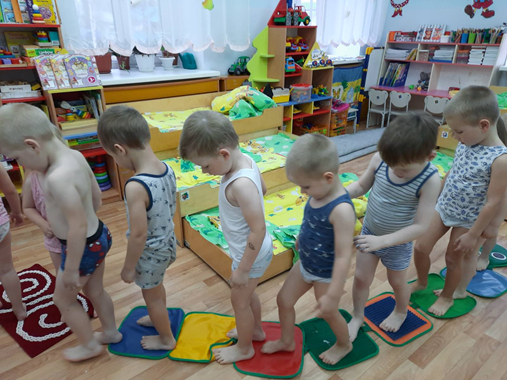 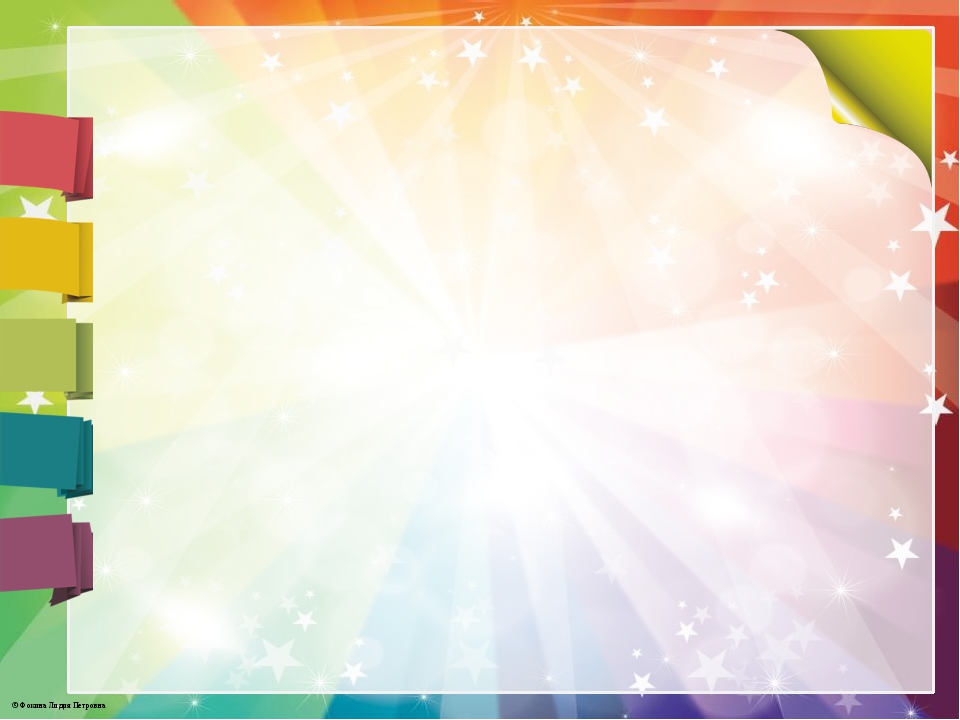 Физкультурно-оздоровительные мероприятия
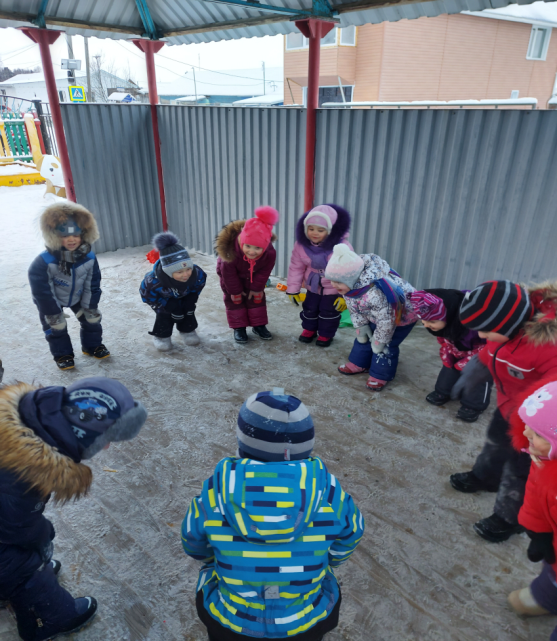 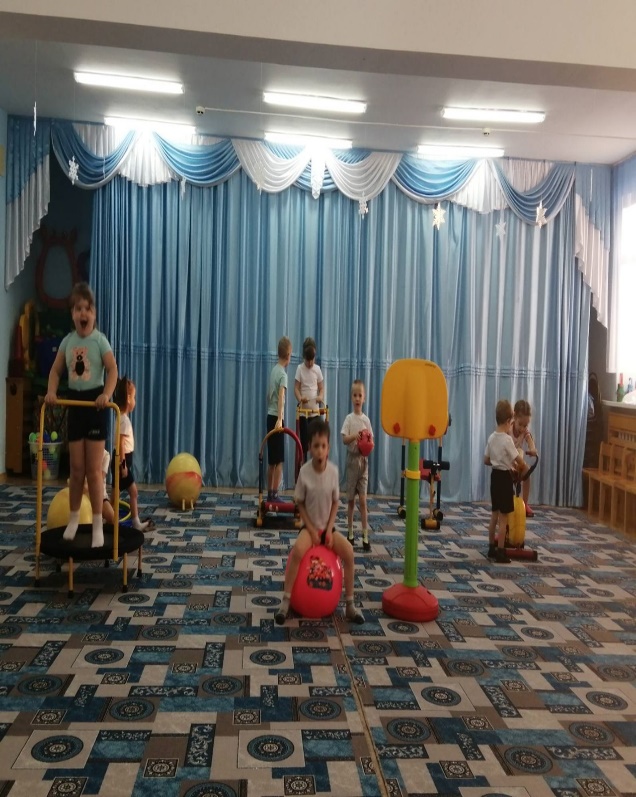 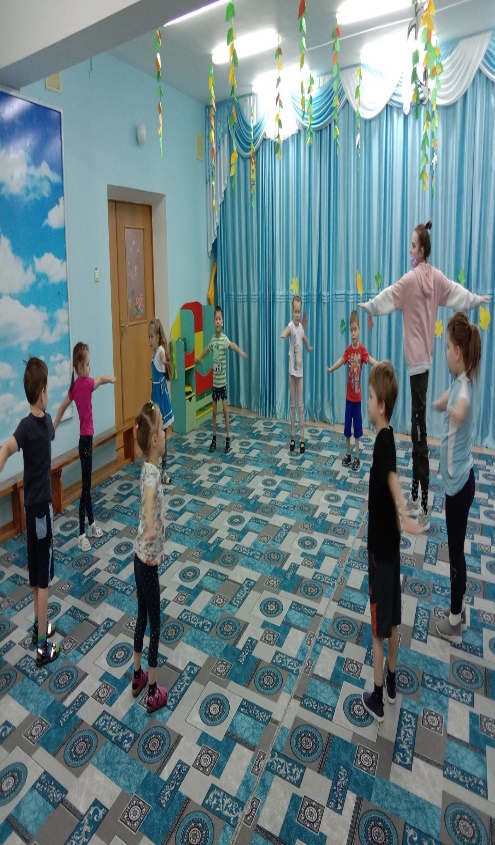 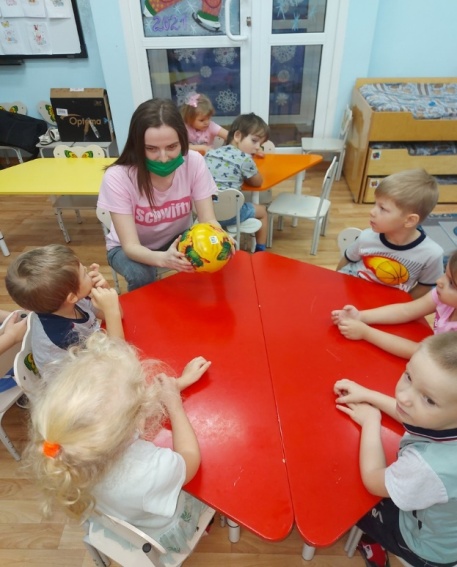 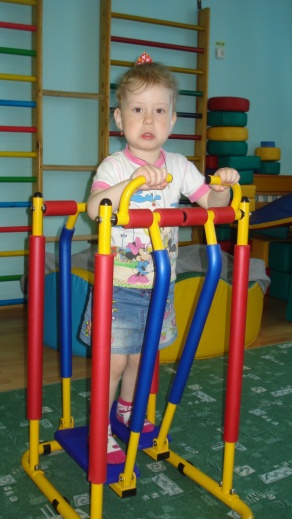 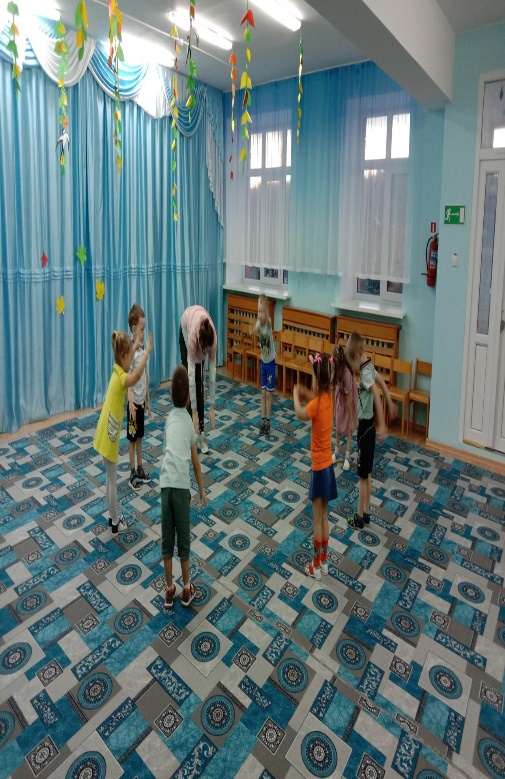 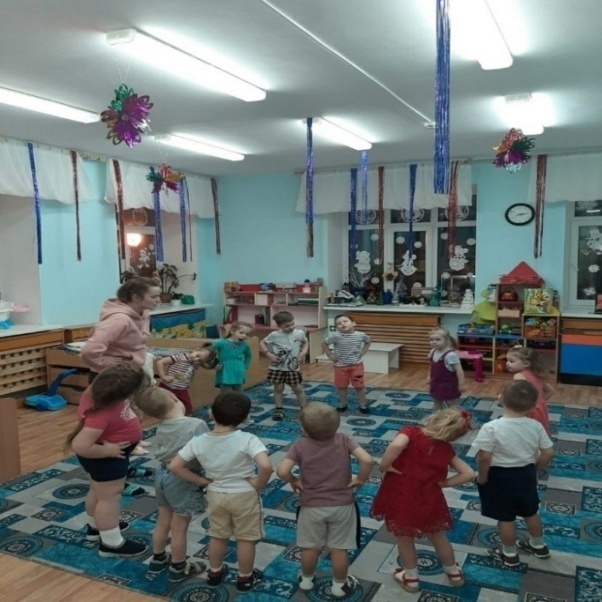 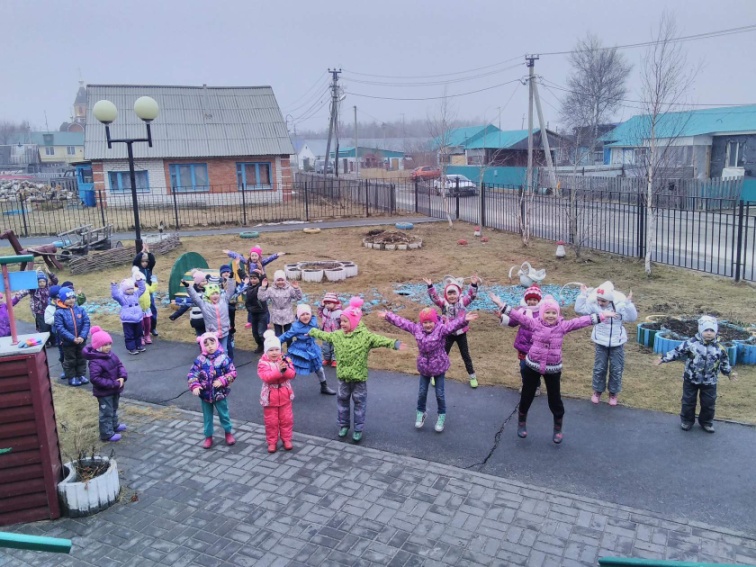 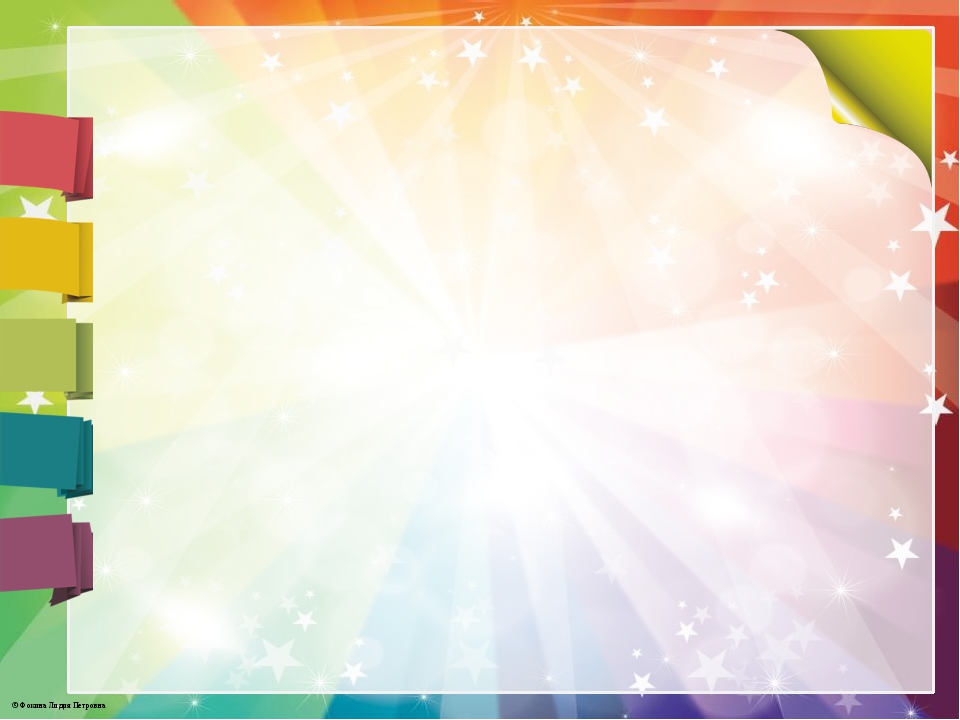 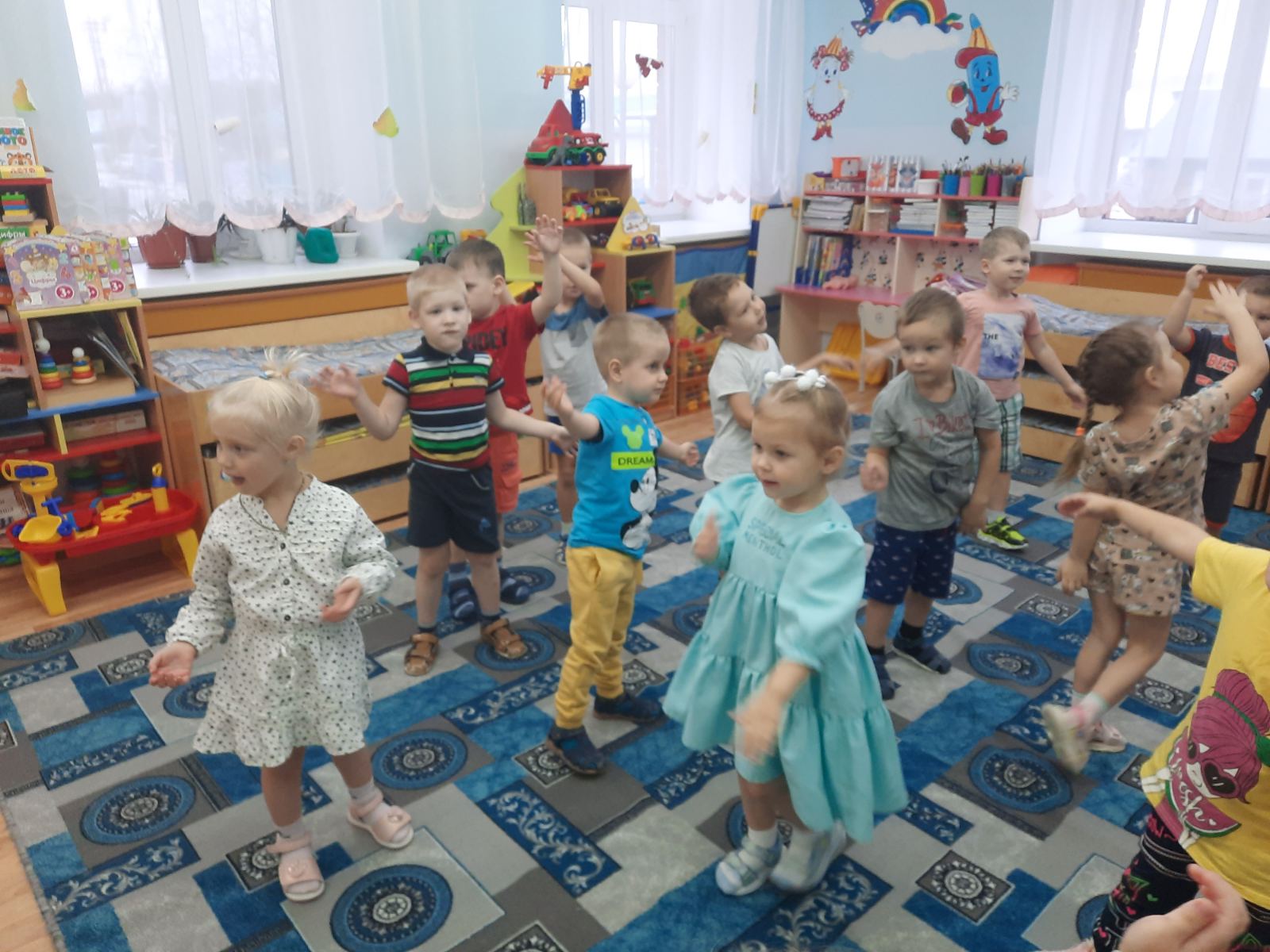 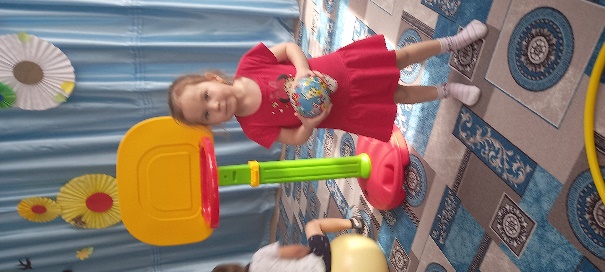 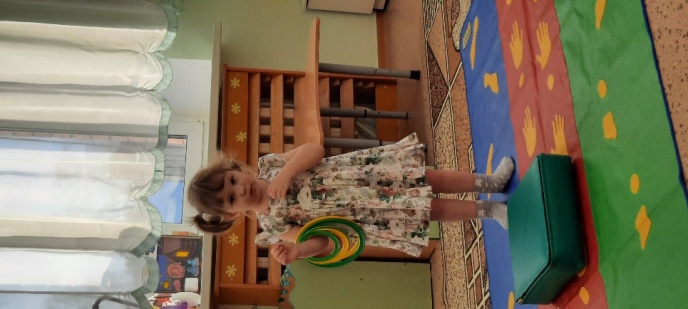 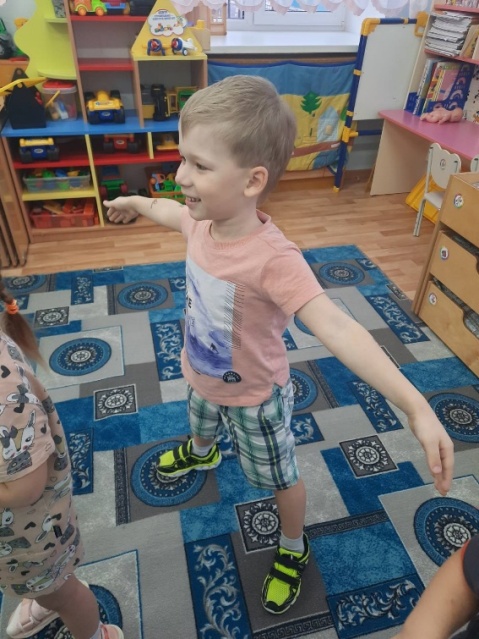 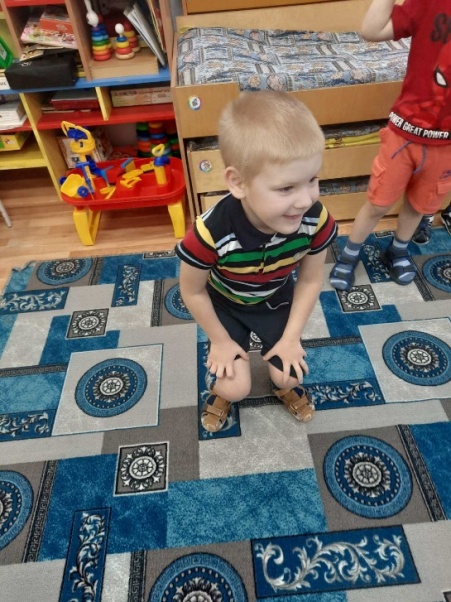 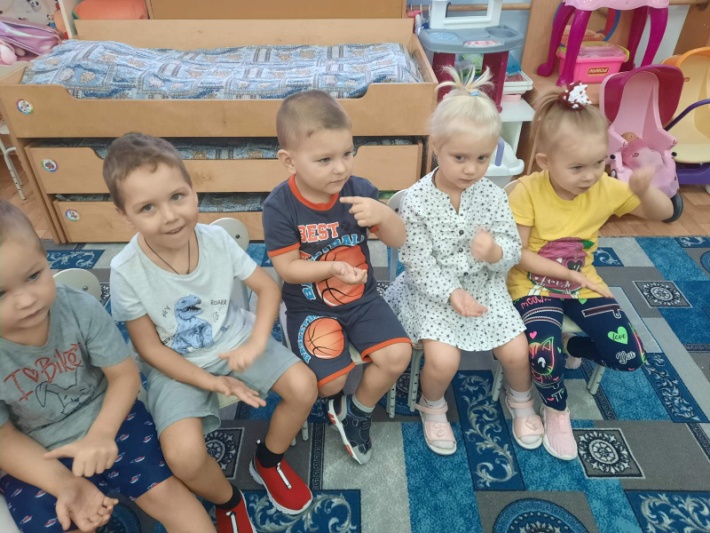 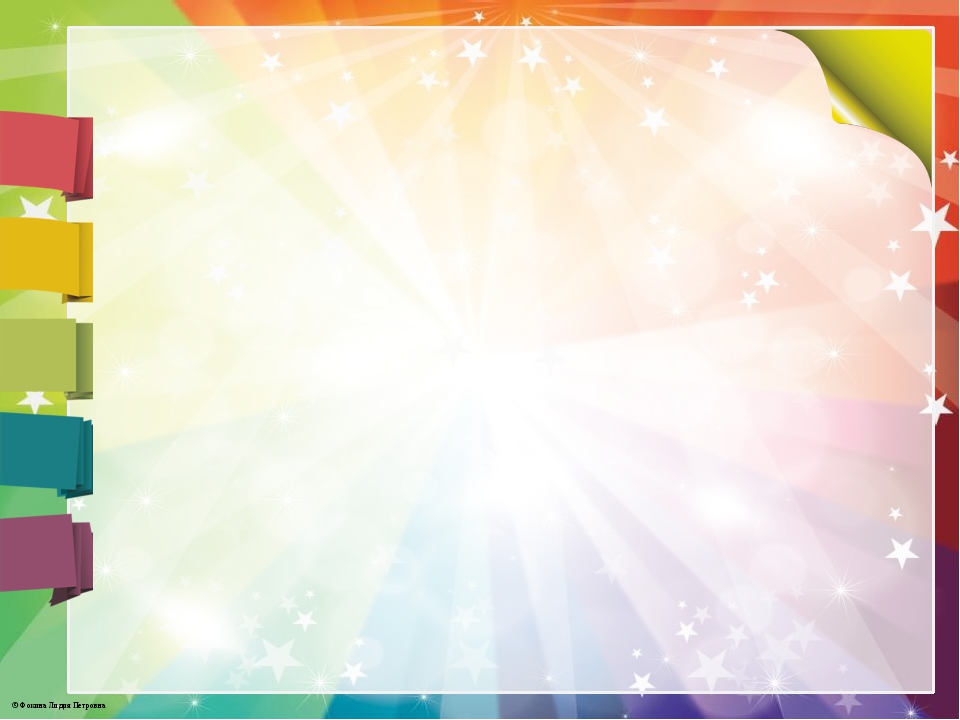 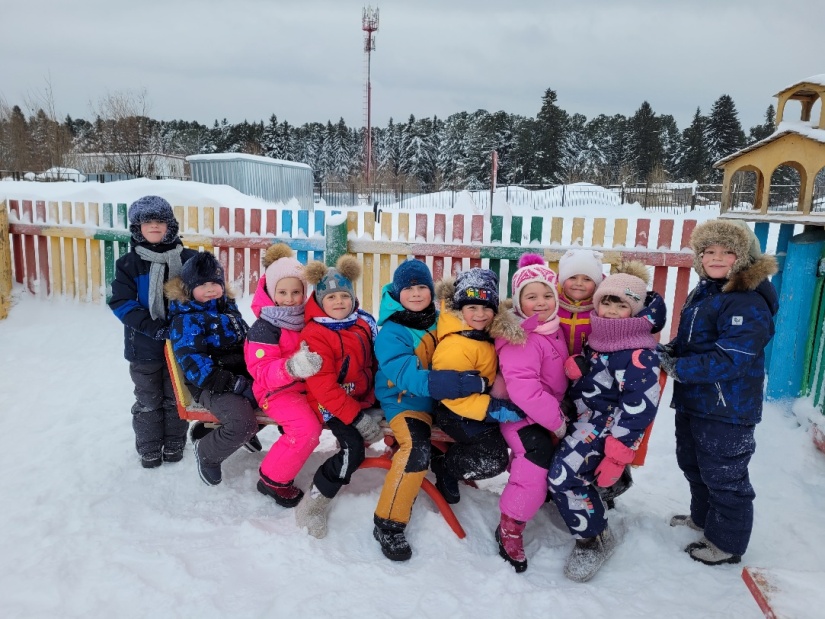 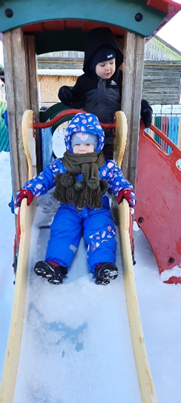 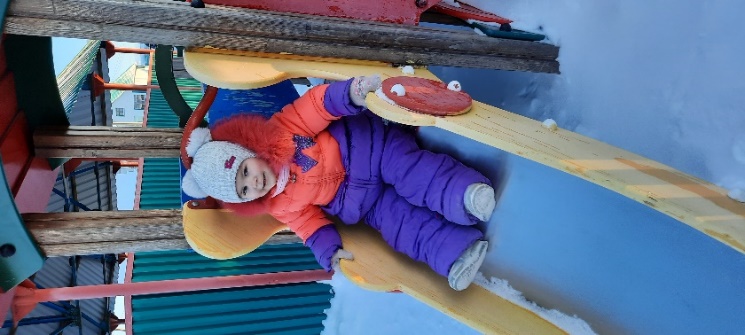 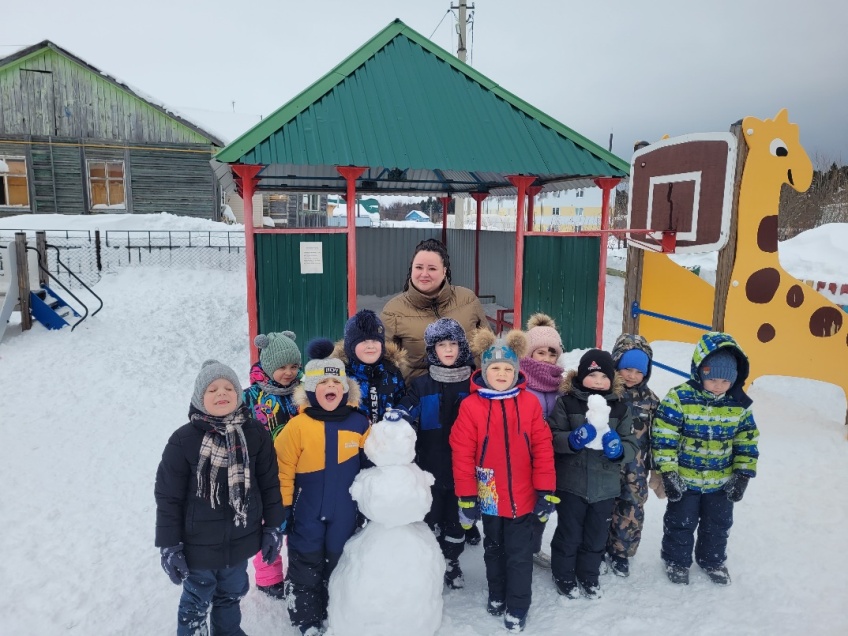 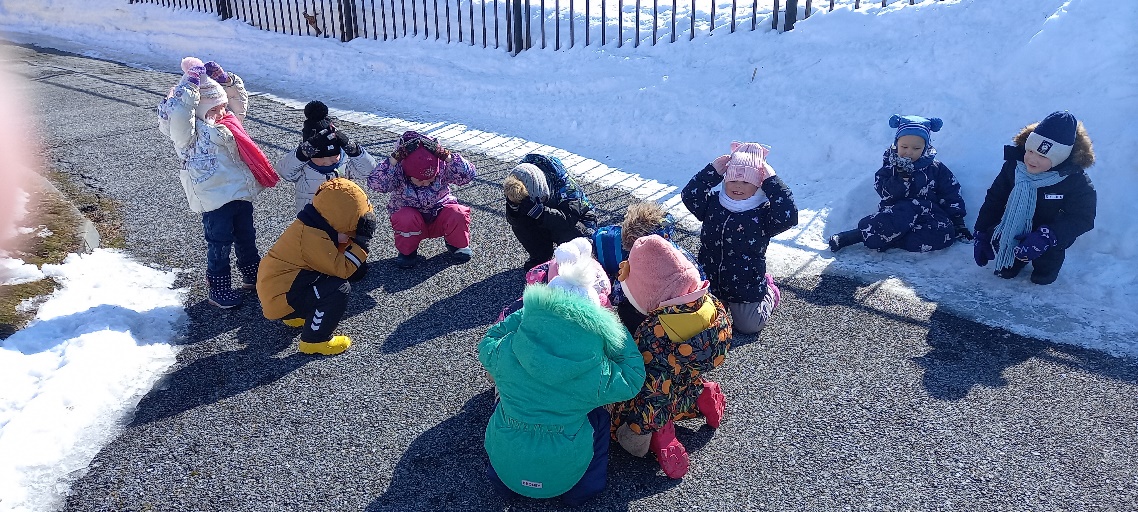 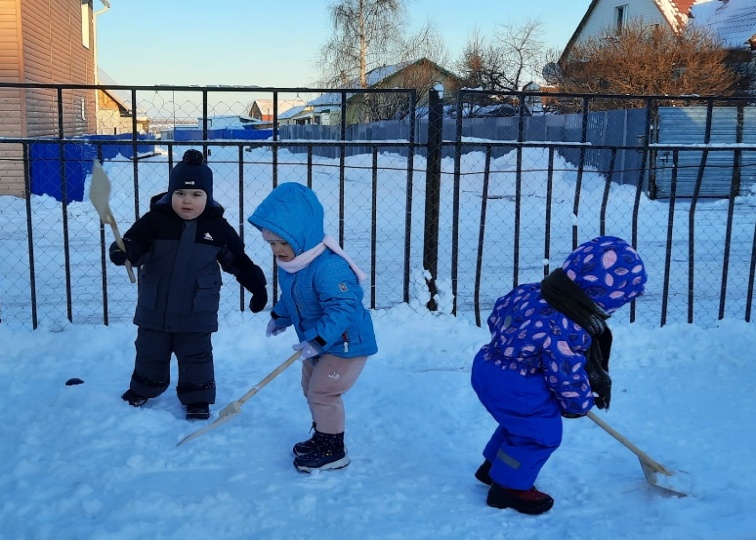 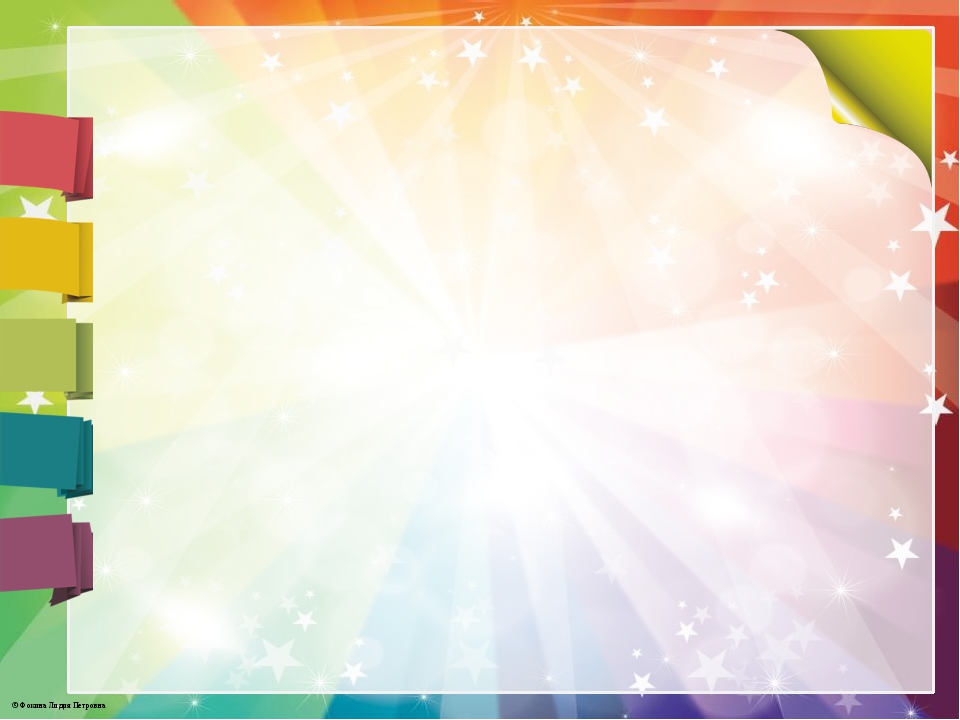 Физкультурные праздники , досуги.
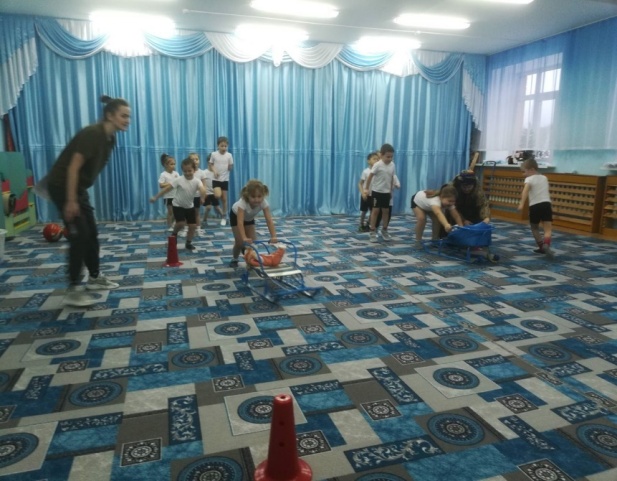 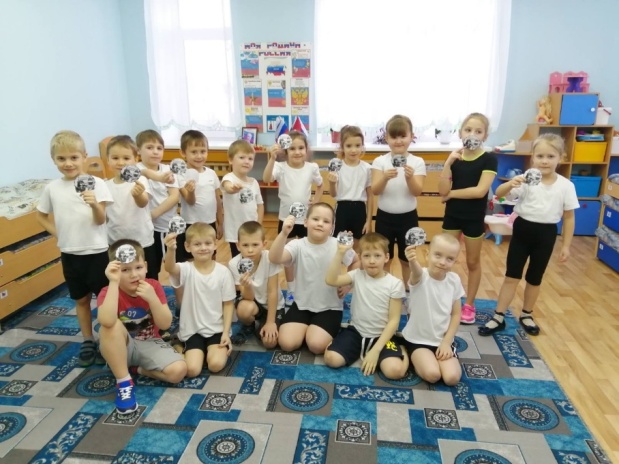 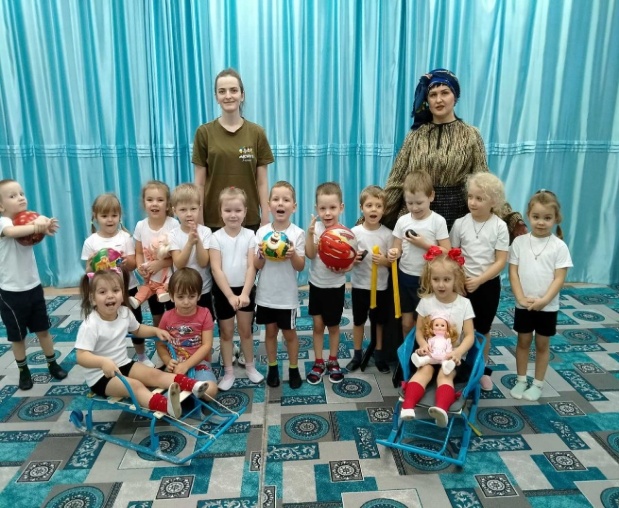 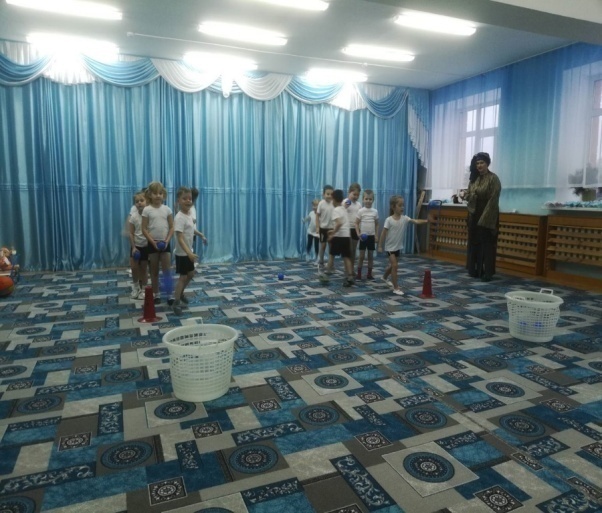 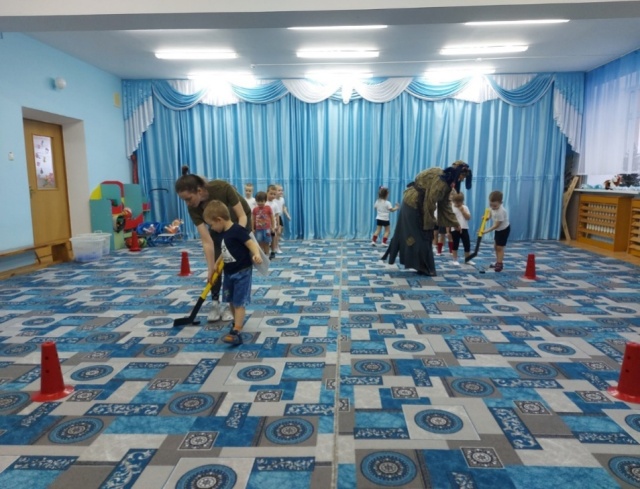 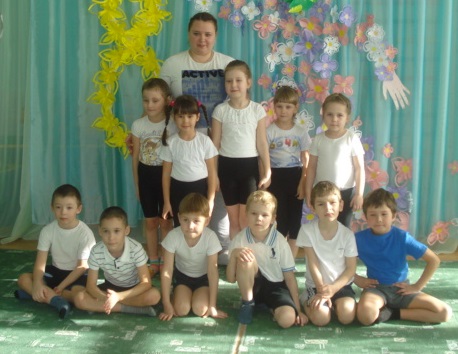 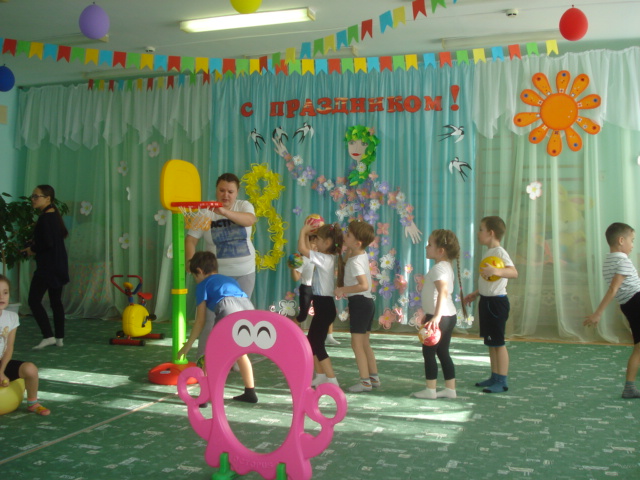 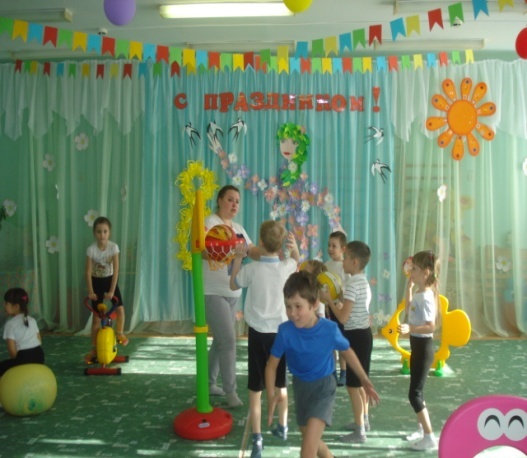 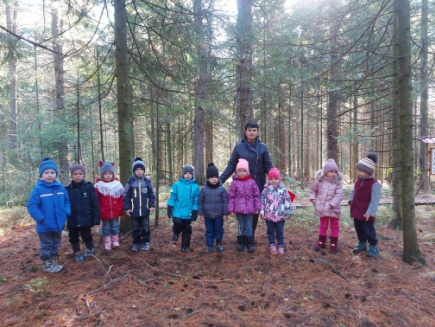 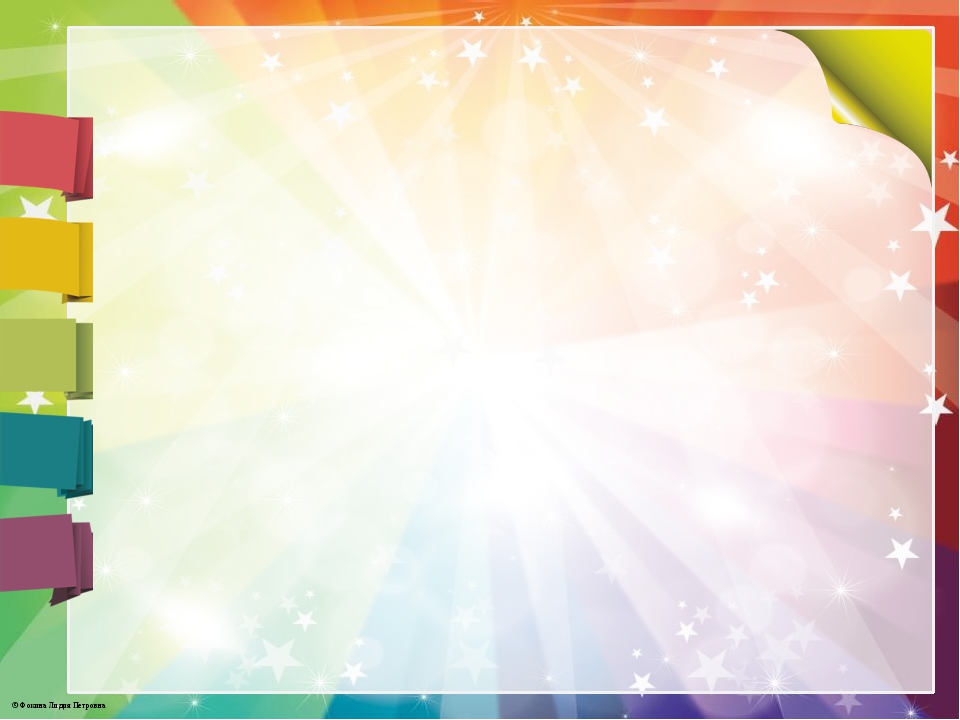 Cпортивно-досуговое мероприятие 
« Тропинка к Здоровью»
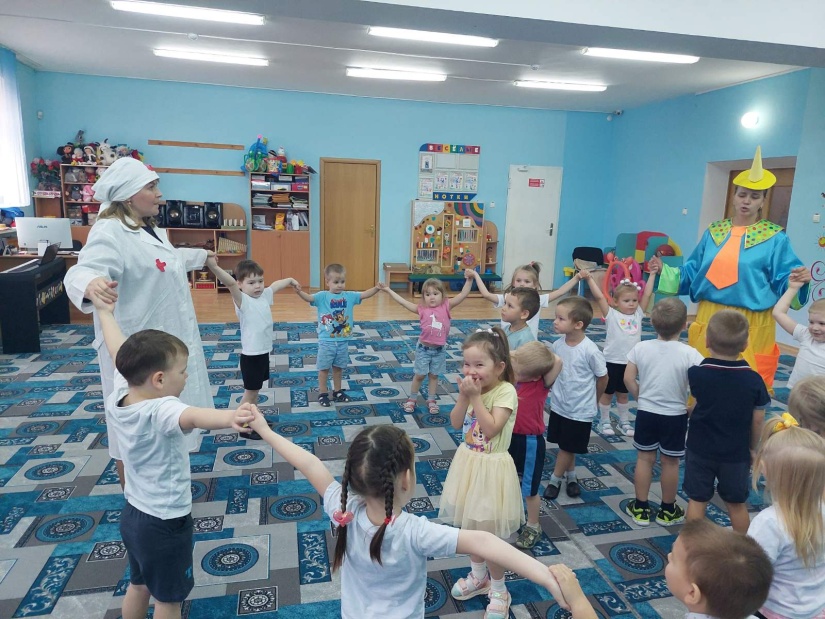 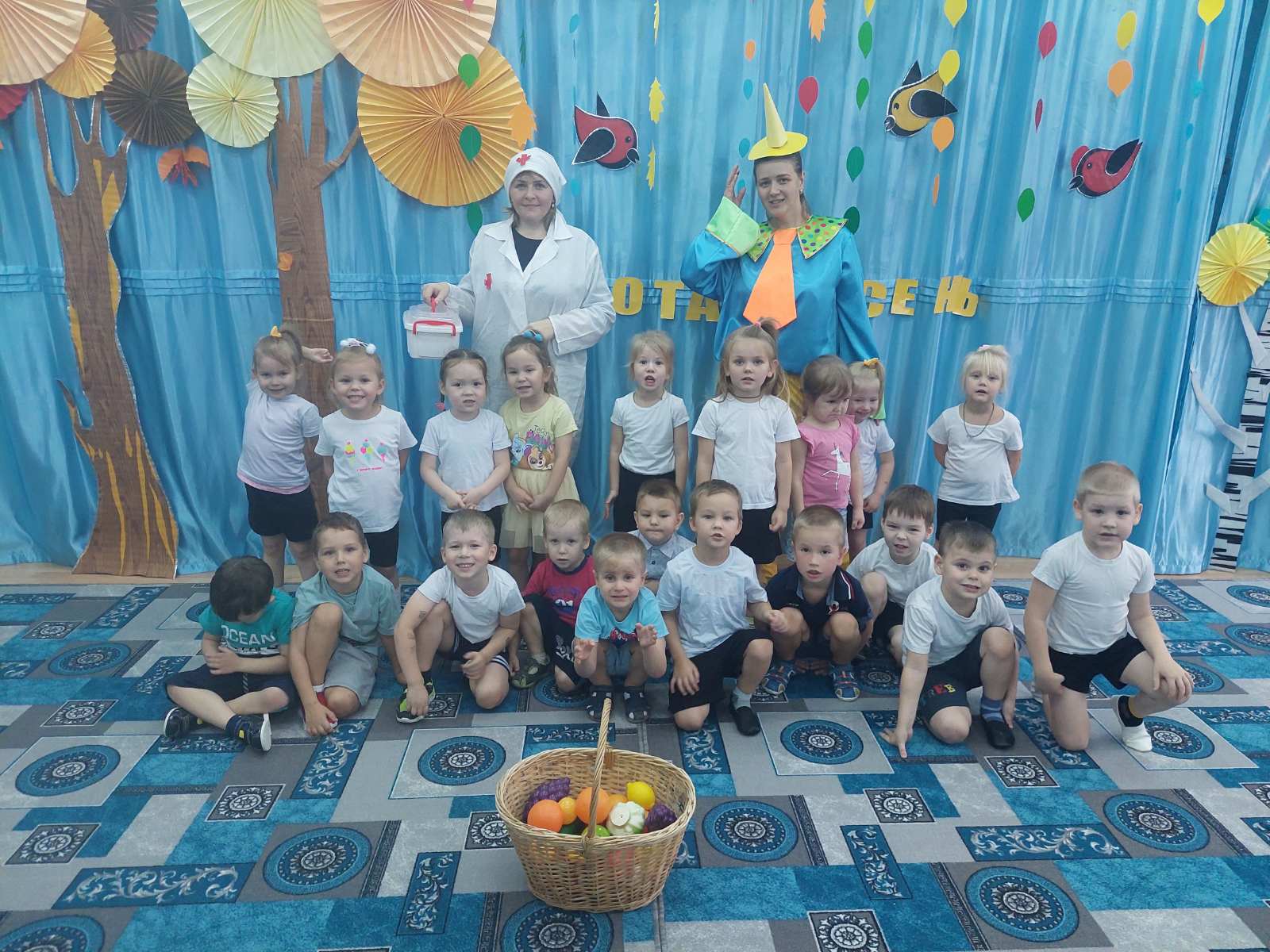 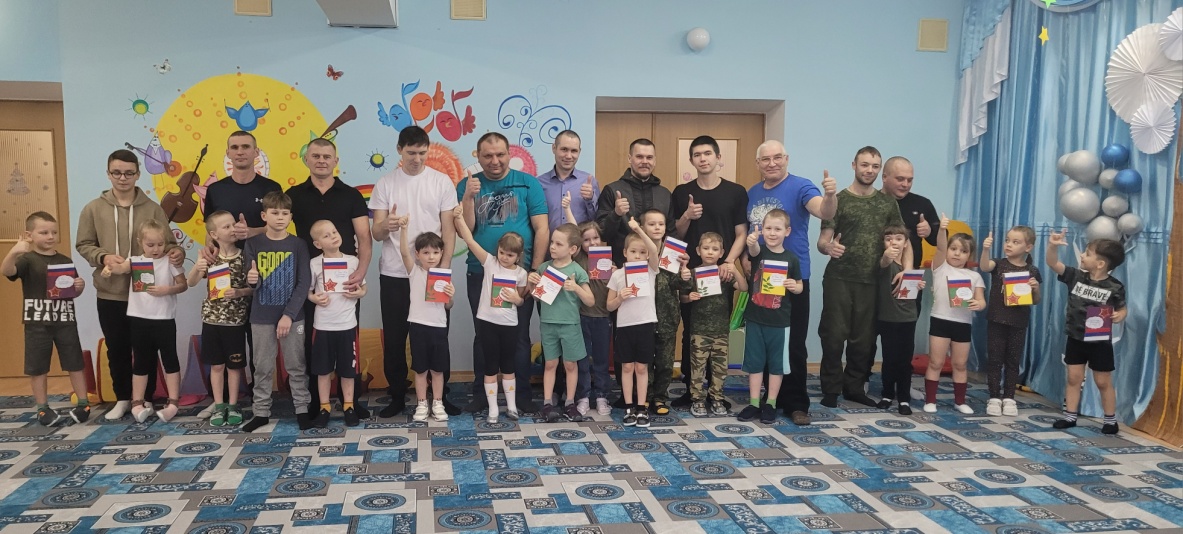 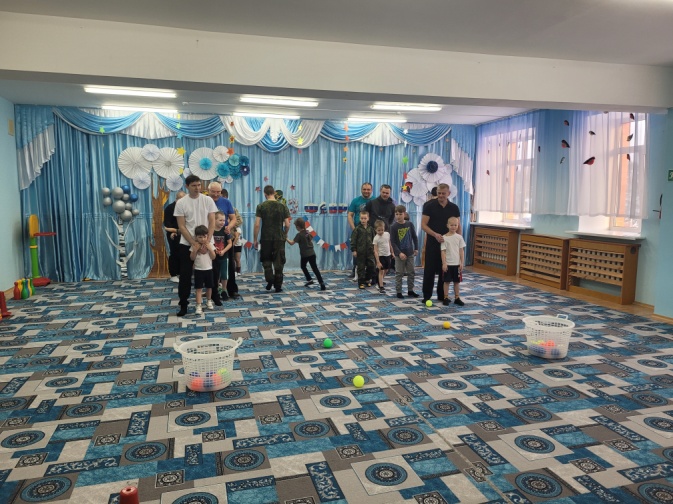 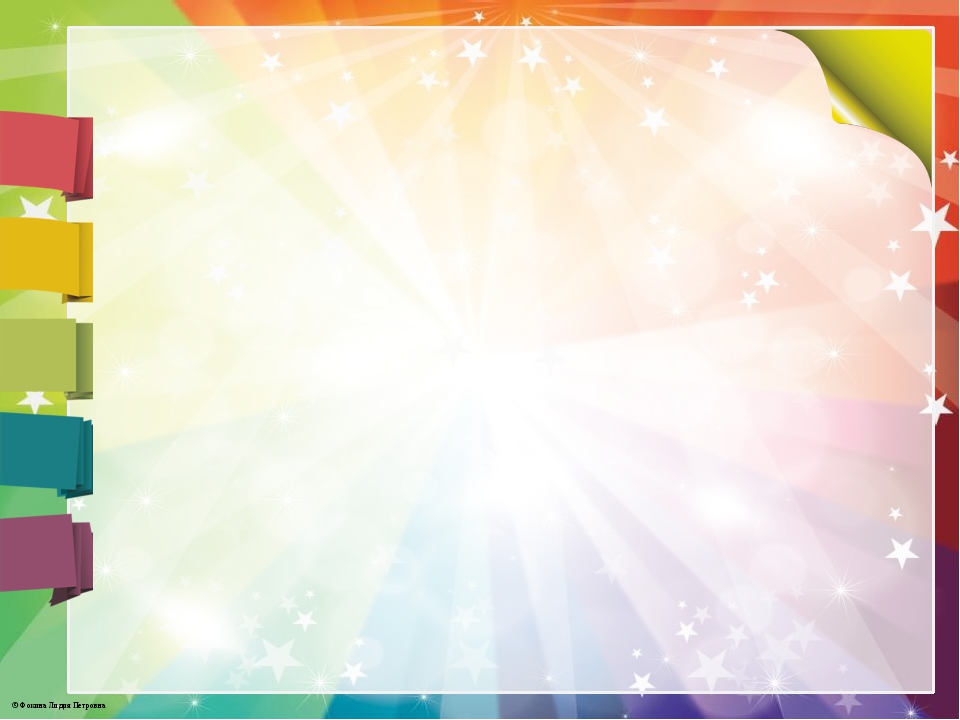 Фестивале национальных видов спорта проект
 «Северное многоборье»
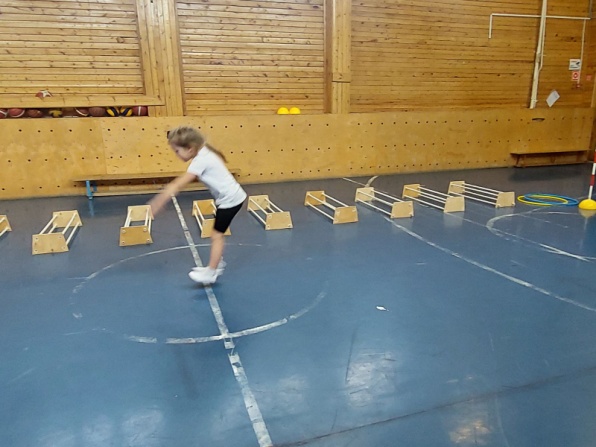 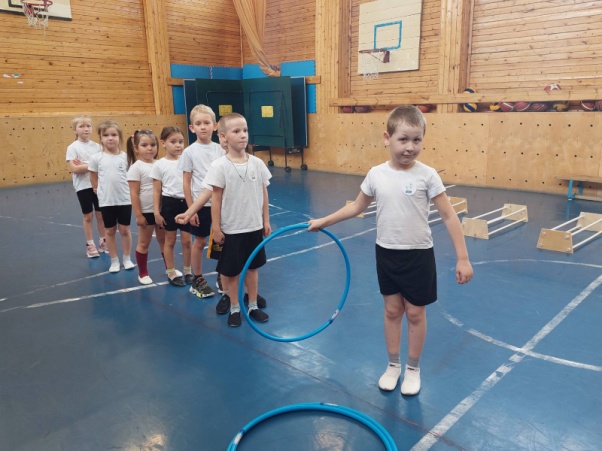 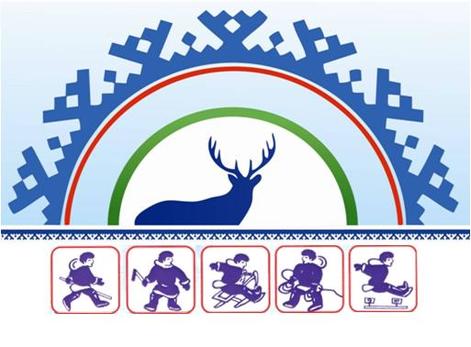 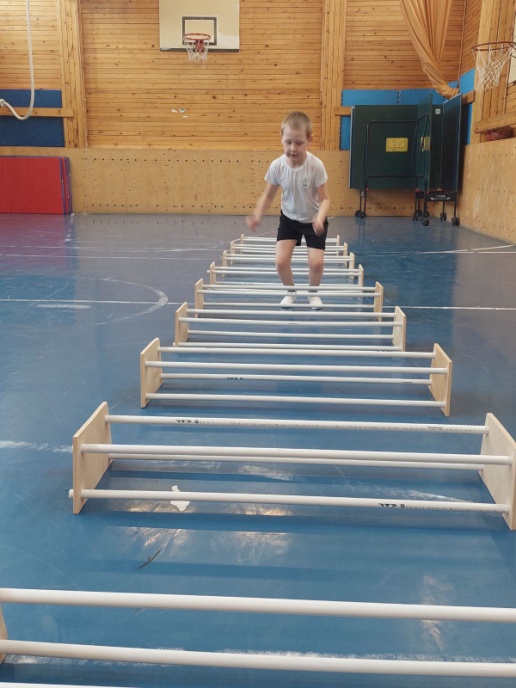 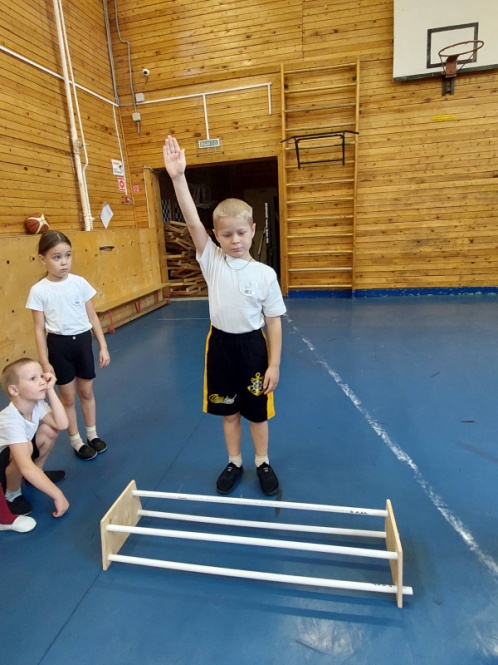 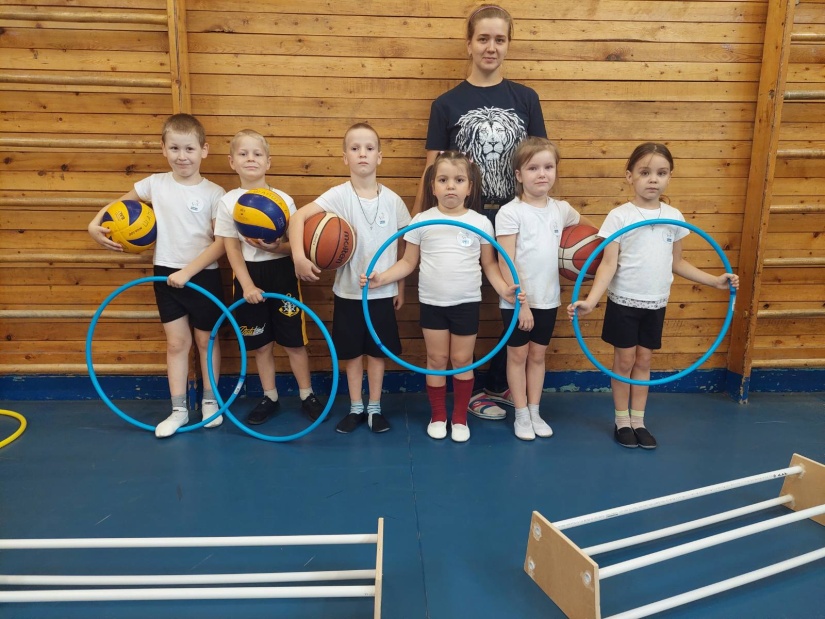 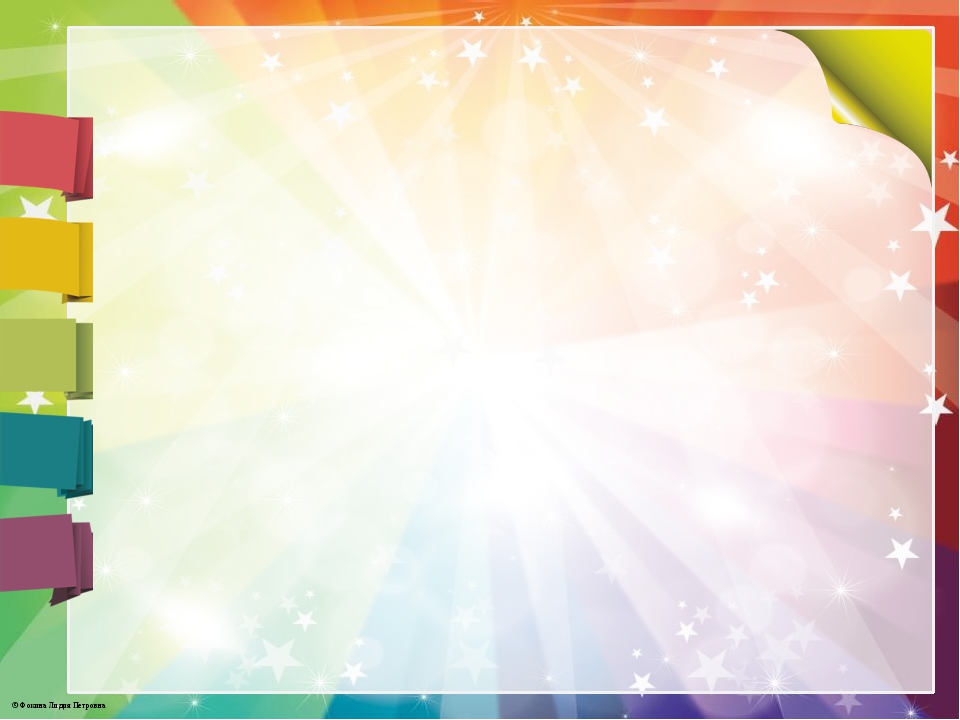 Проекты
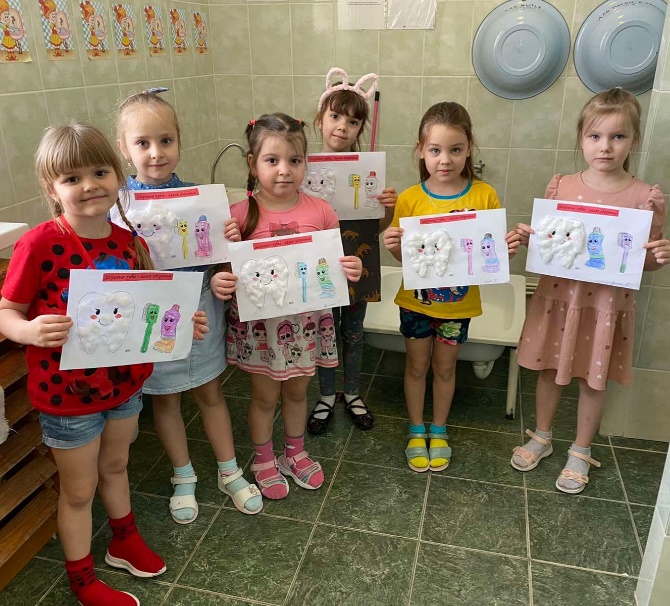 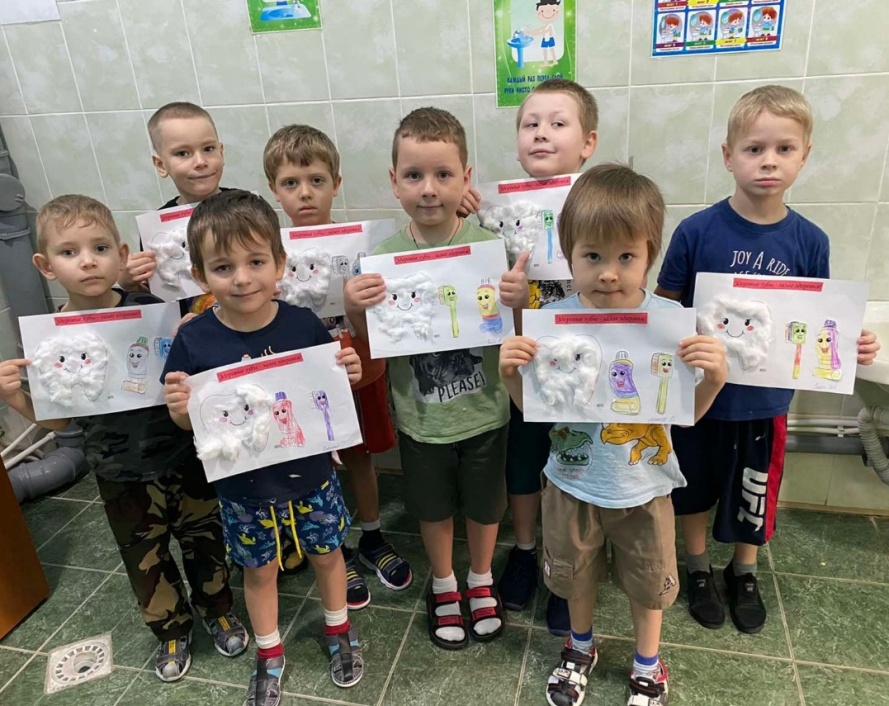 Проект «Здоровые зубки- это не шутки»
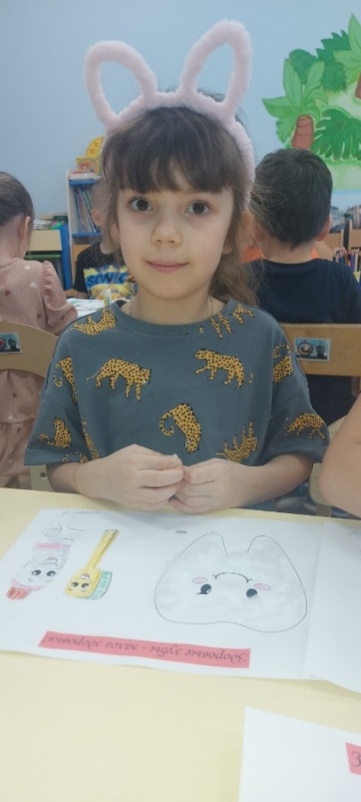 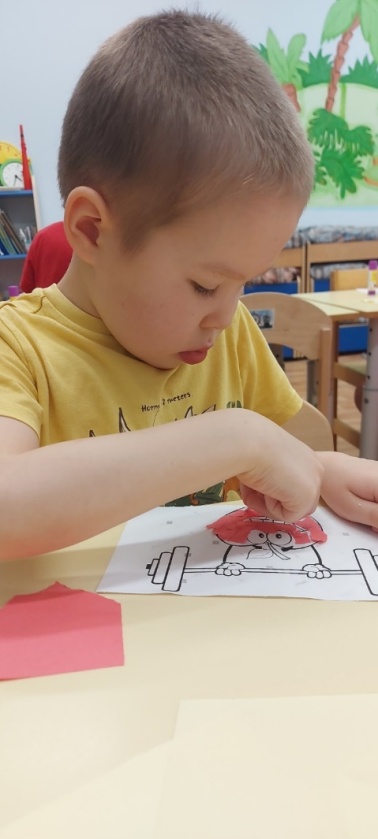 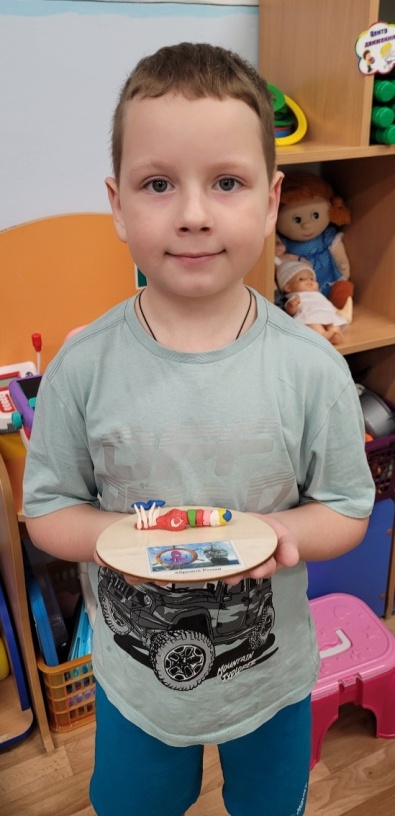 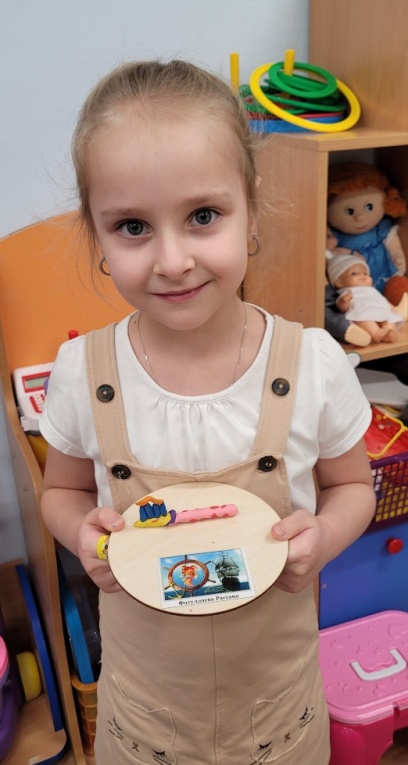 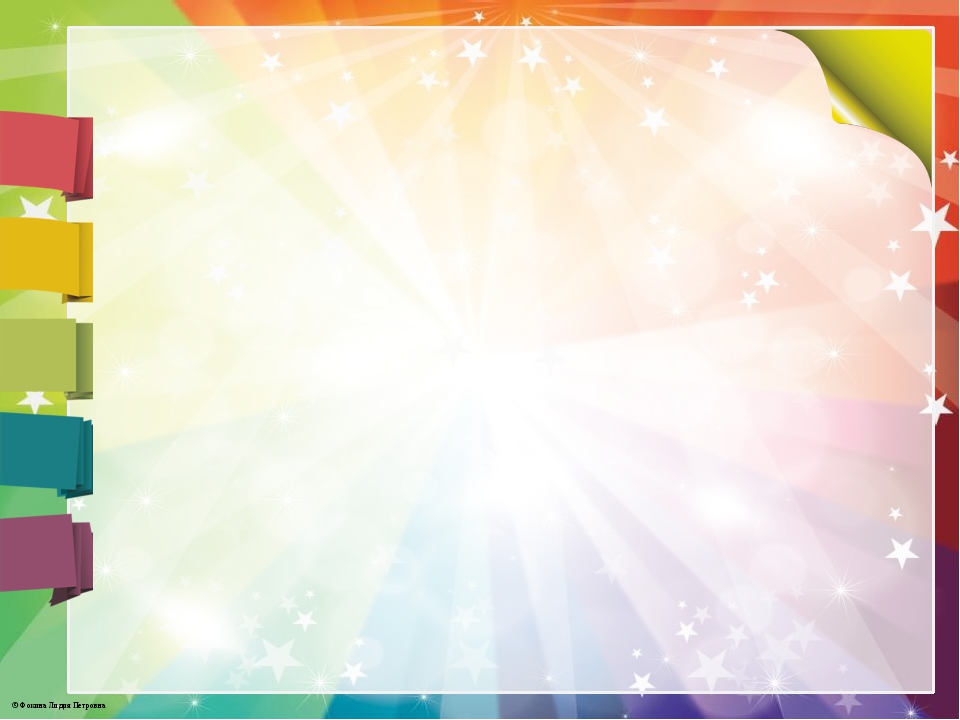 Проект «Витамины»
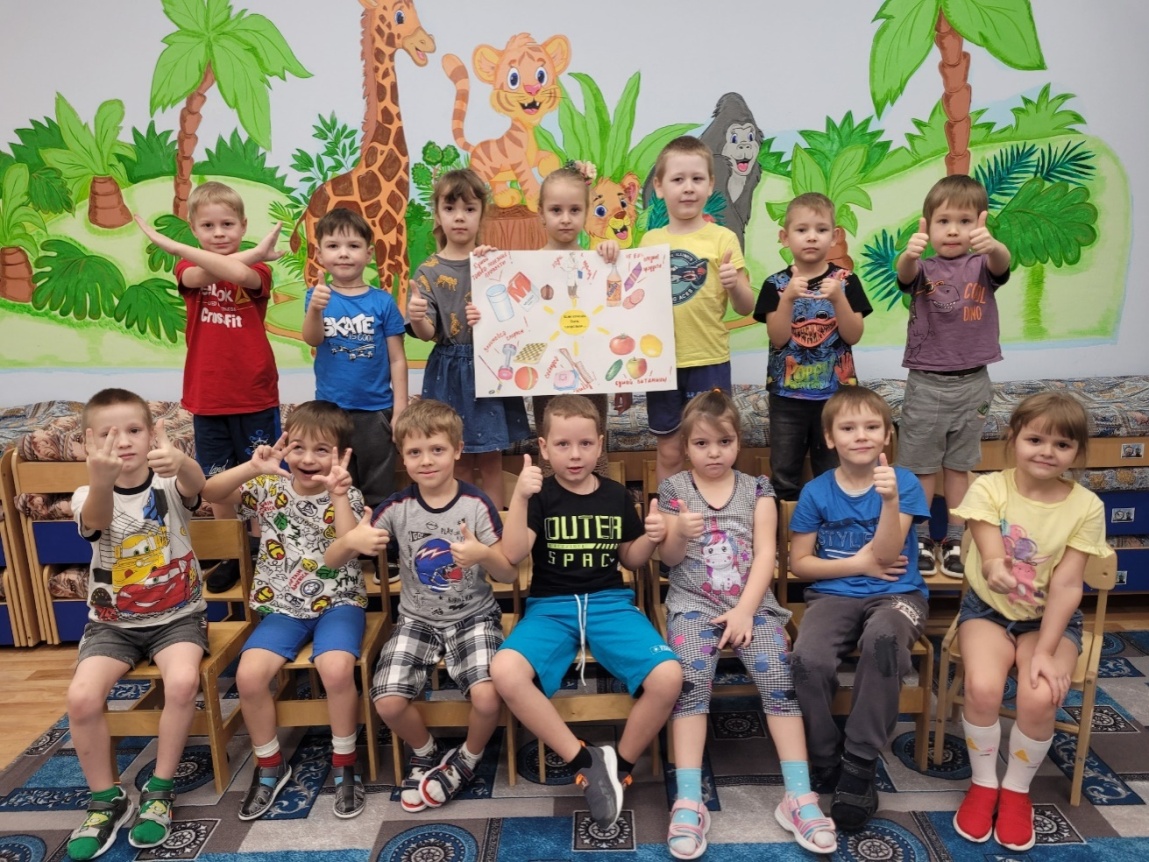 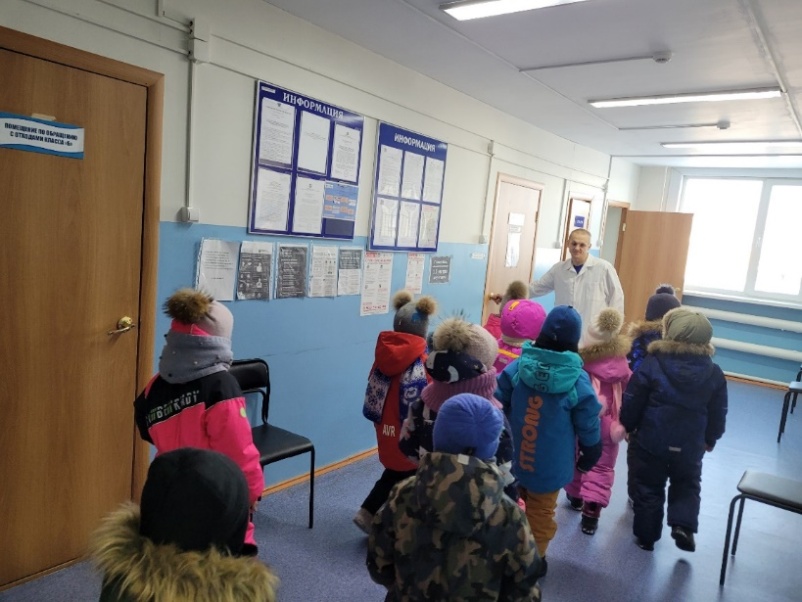 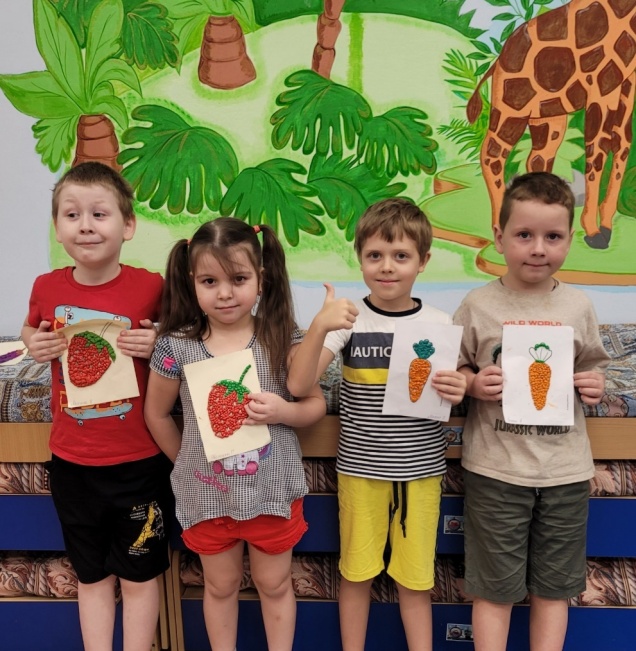 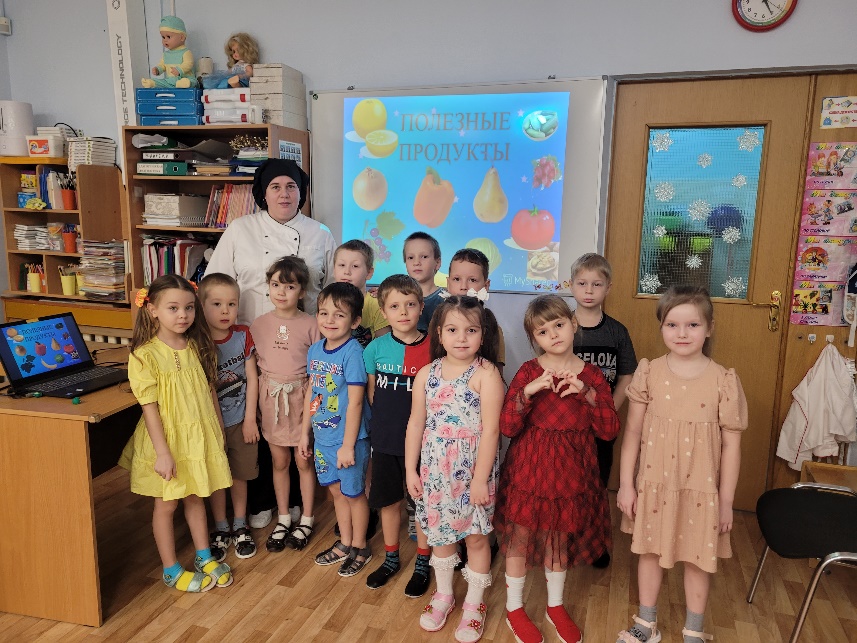 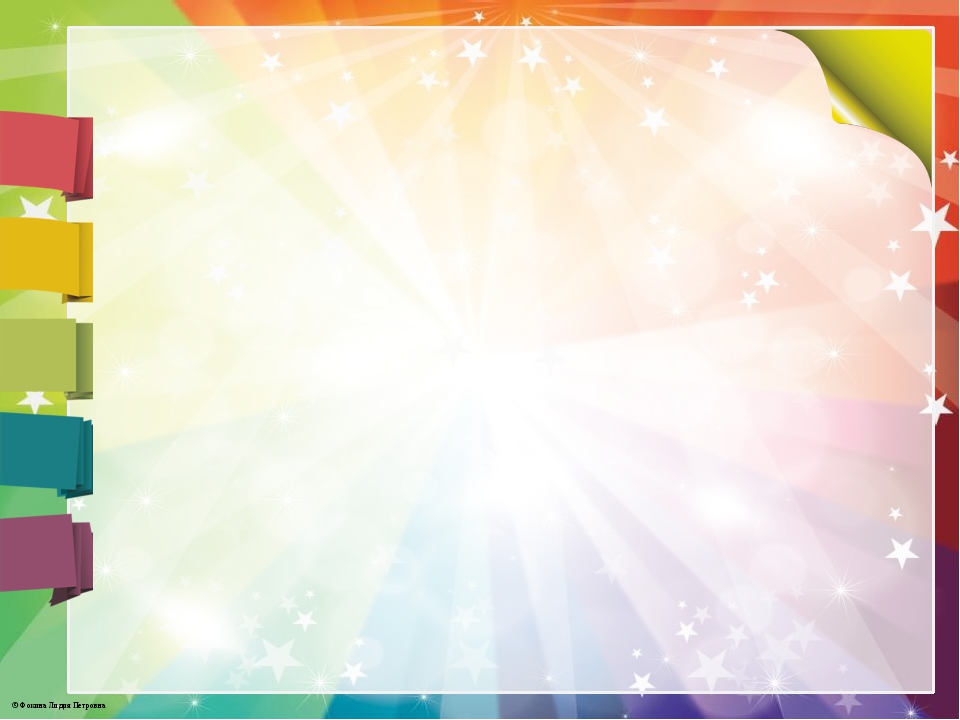 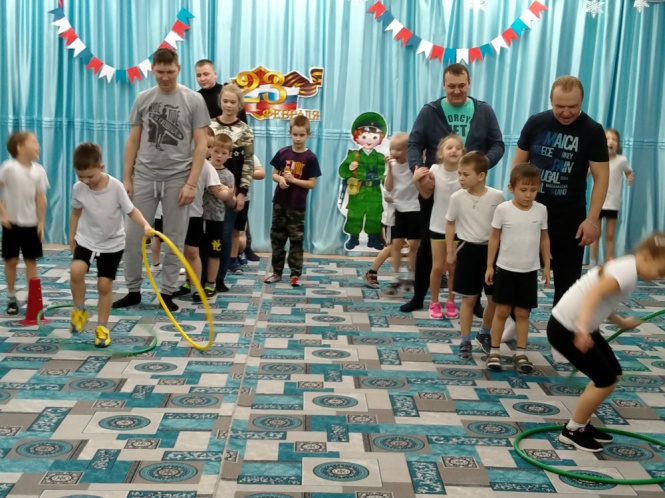 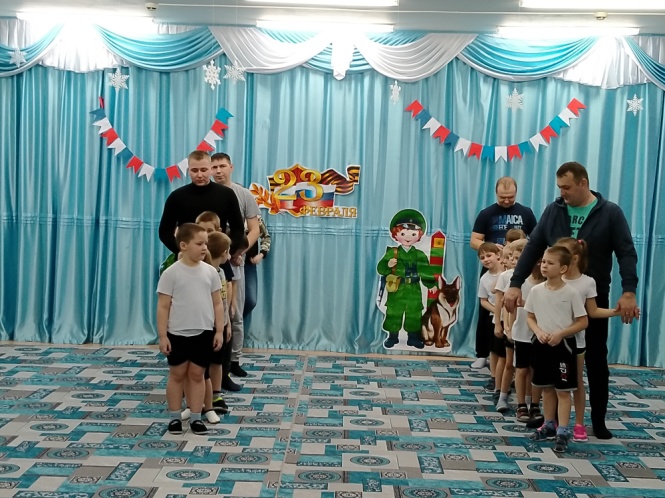 В жизни главное — здоровье,Согласитесь, господа.И к нему с большой любовьюМы относимся всегда.